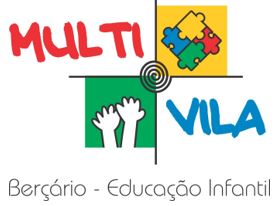 DOCUMENTAÇÃO PEDAGÓGICA
MATERNAL
4’º BIMESTRE
CRIANÇAS MATERNAL Caio Ingles DomenichelliGiovanna Santos Longarini SciamanaJúlia Coiado Martins Agonilha Santos Mariana Franceschi Takata Pedro Alves da Luz Pedro Macedo de Menezes Rafaella Assis Marcovelcchio de CamargoThéo Alencar da SilvaProfessoraBianca Da Silva Rodrigues Justo
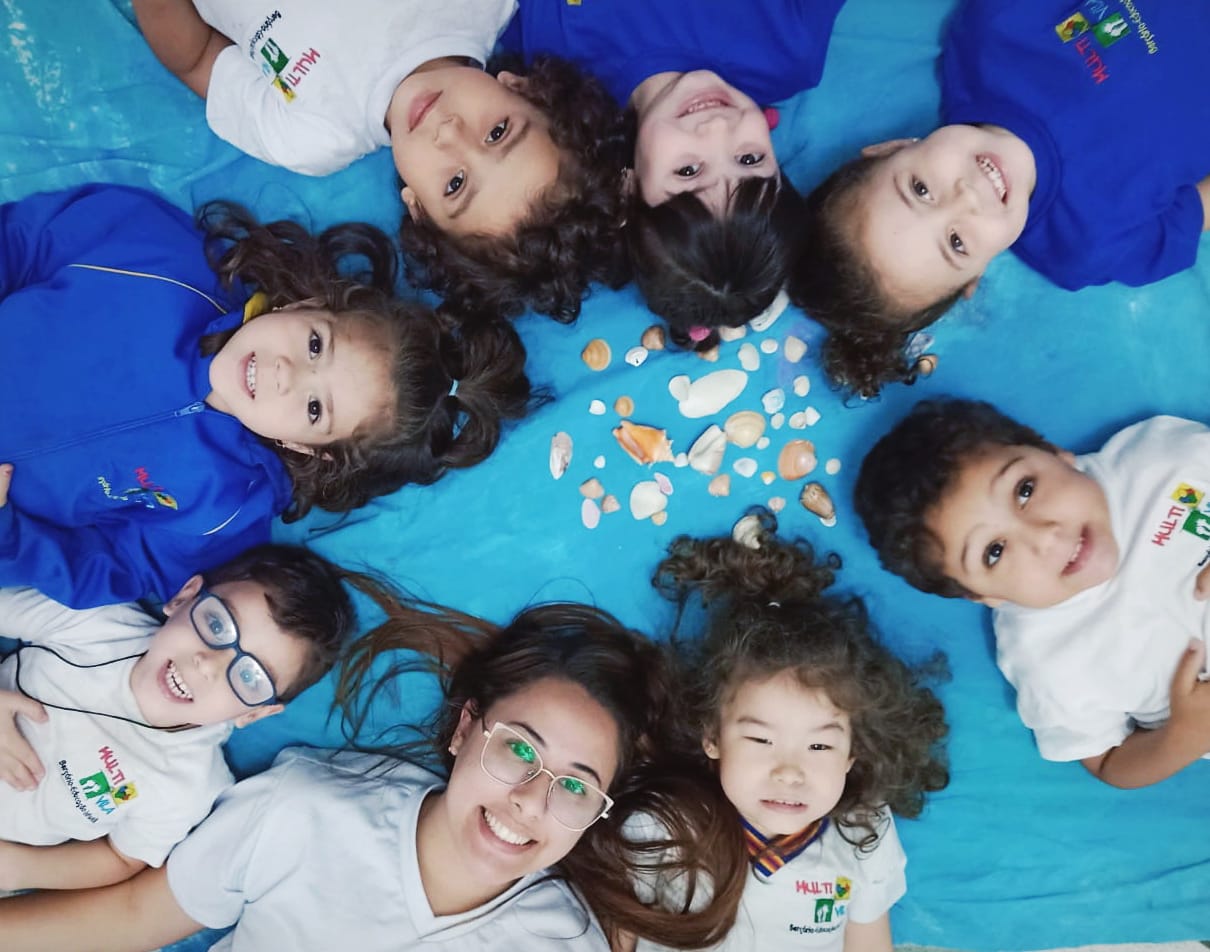 UM OCEANO DE POR QUÊS?
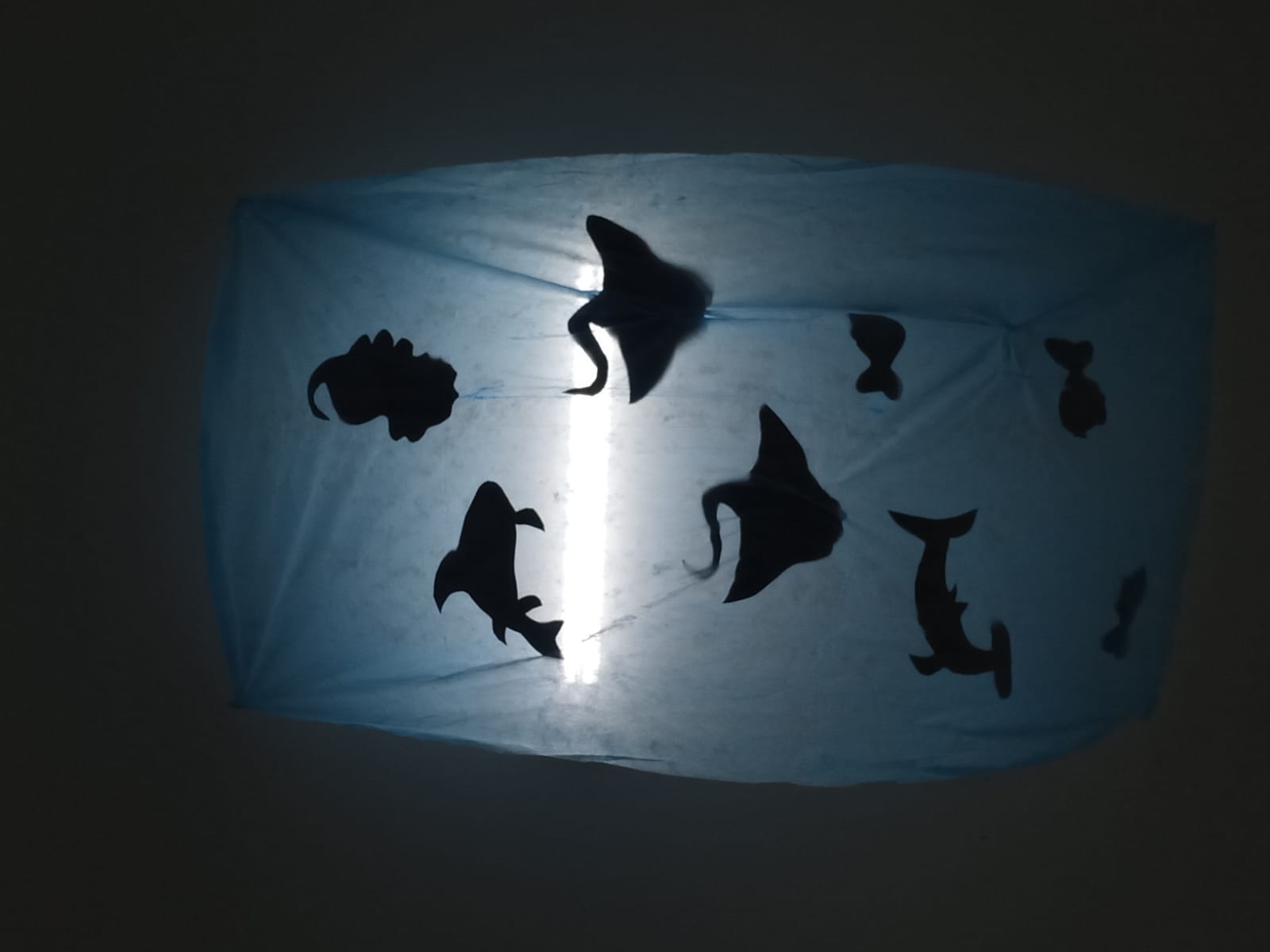 Objetivo Geral
 Valorização e preservação dos oceanos e mares.
Objetivos Específicos 
Confecção de cartazes;
Atividade com elementos recicláveis;
Produções artísticas sobre os temas;
Rede ao Mar;
Naufrágio;
Pesquisa sobre o quanto a pesca predatória tem afetado os oceanos. Tem outra alternativa ?
Qual a importância das plantas aquáticas e influencia delas na vida marinha;
Fazer um cartaz com a releitura do mar limpo e mar sujo.
Data: 04/10/22
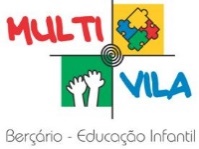 ANIMAIS AQUÁTICOS ATRAVÉS DAS SOMBRAS
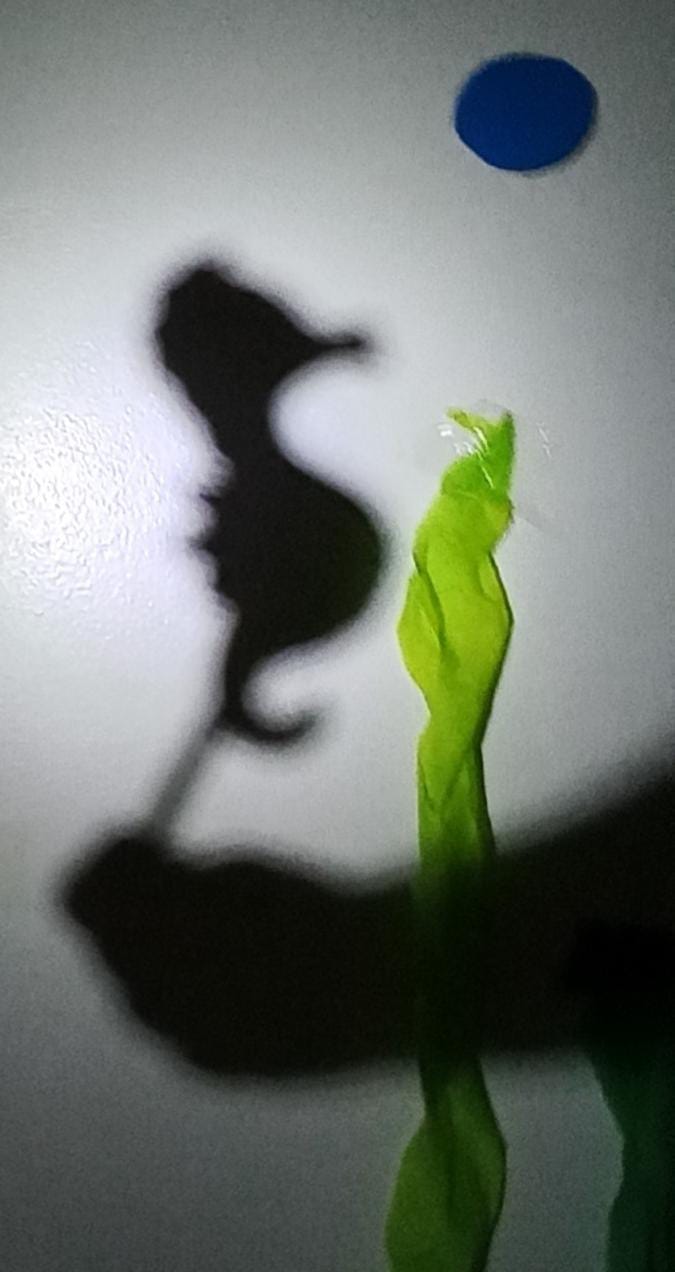 A PROPOSTA FOI EXPLORAR OS FORMATOS DOS ANIMAIS AQUÁTICOS
 USANDO A LANTERNA E FANTOCHES
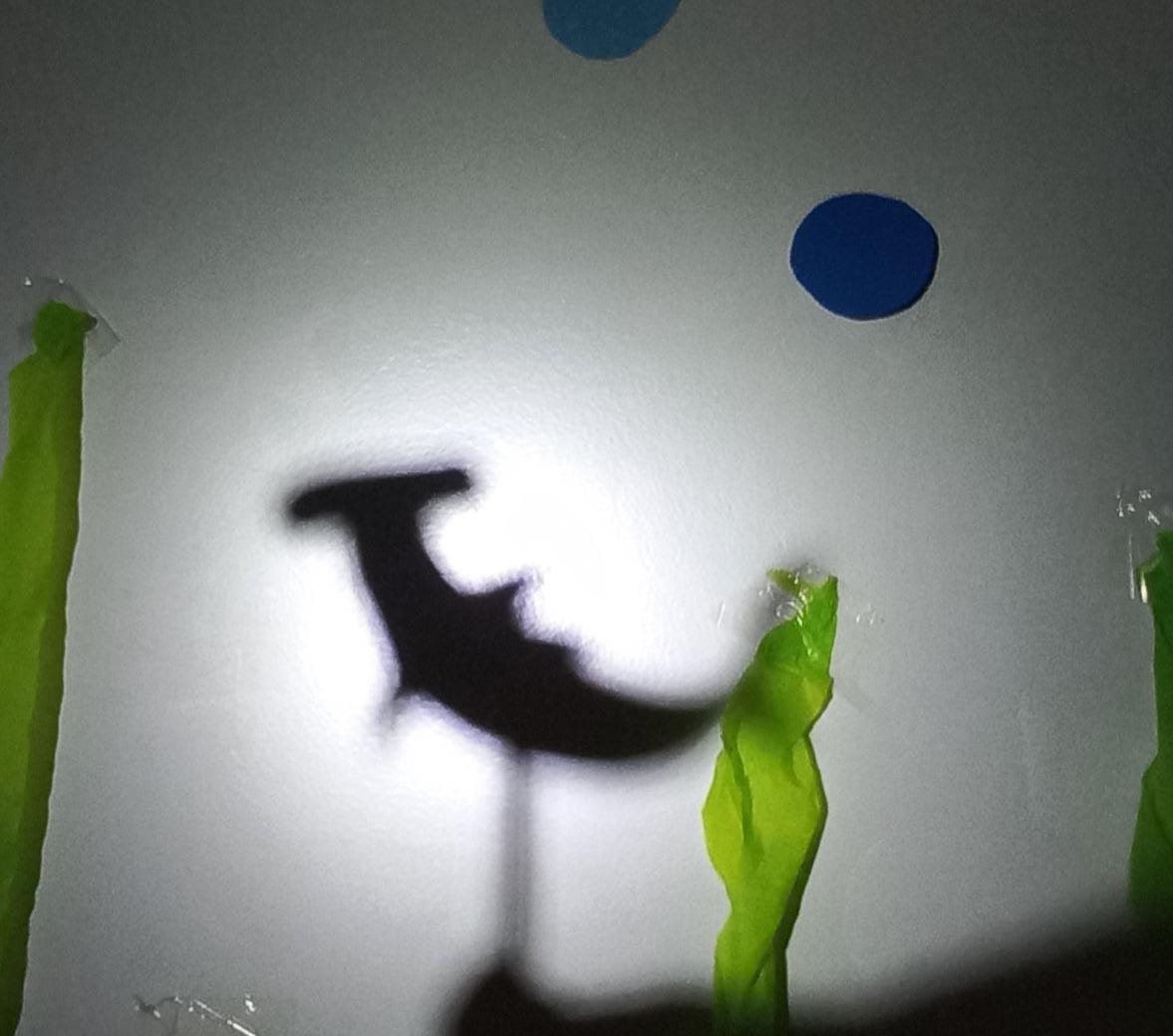 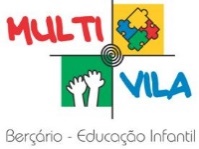 Data: 04/10/22
ANIMAIS AQUÁTICOS ATRAVÉS DAS SOMBRAS
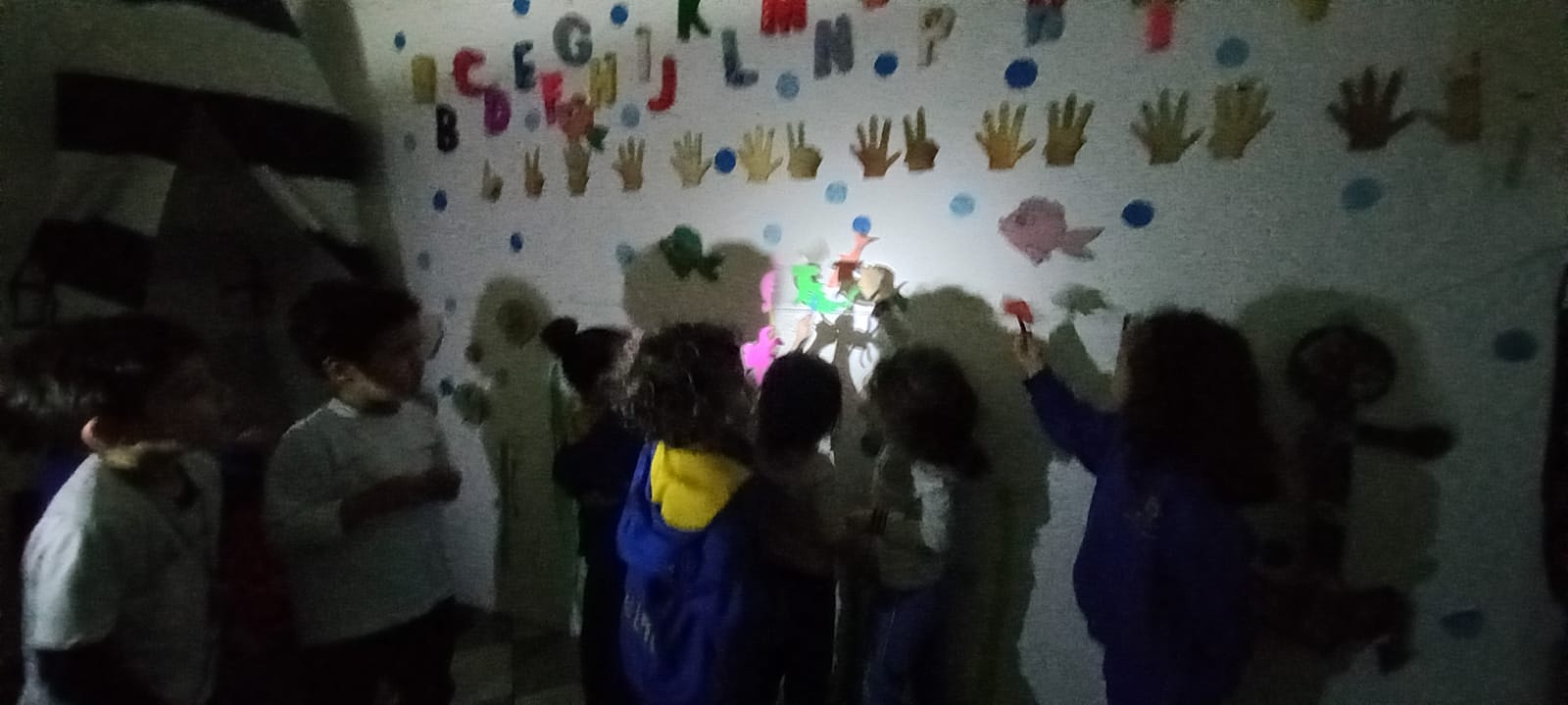 P. L: PASSANDO A MÃO E ACOMPANHADO AS SOMBRAS FAZENDO PARA FAZER SUAS DESCOBERTAS
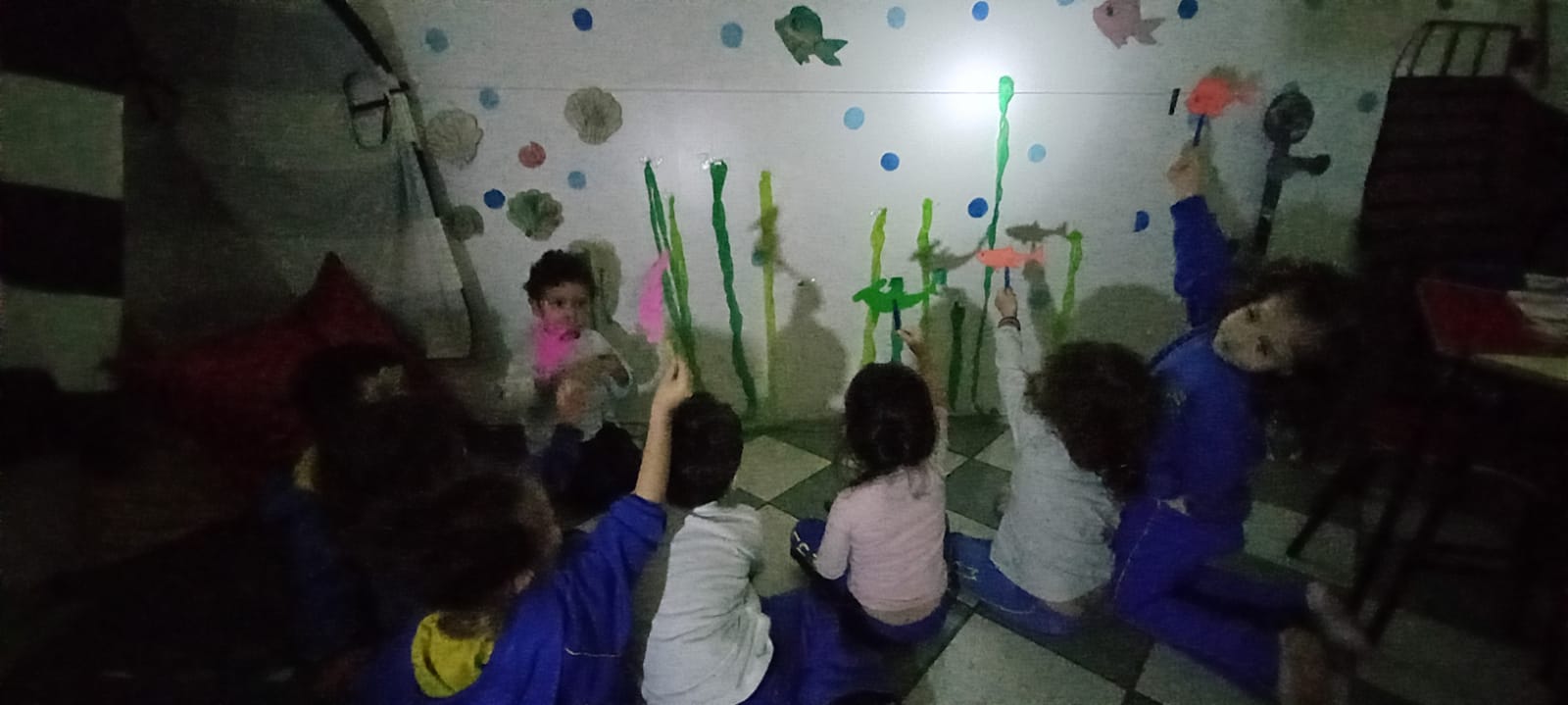 Data: 04/10/2022
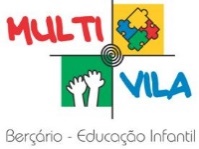 ANIMAIS AQUÁTICOS ATRAVÉS DAS SOMBRAS
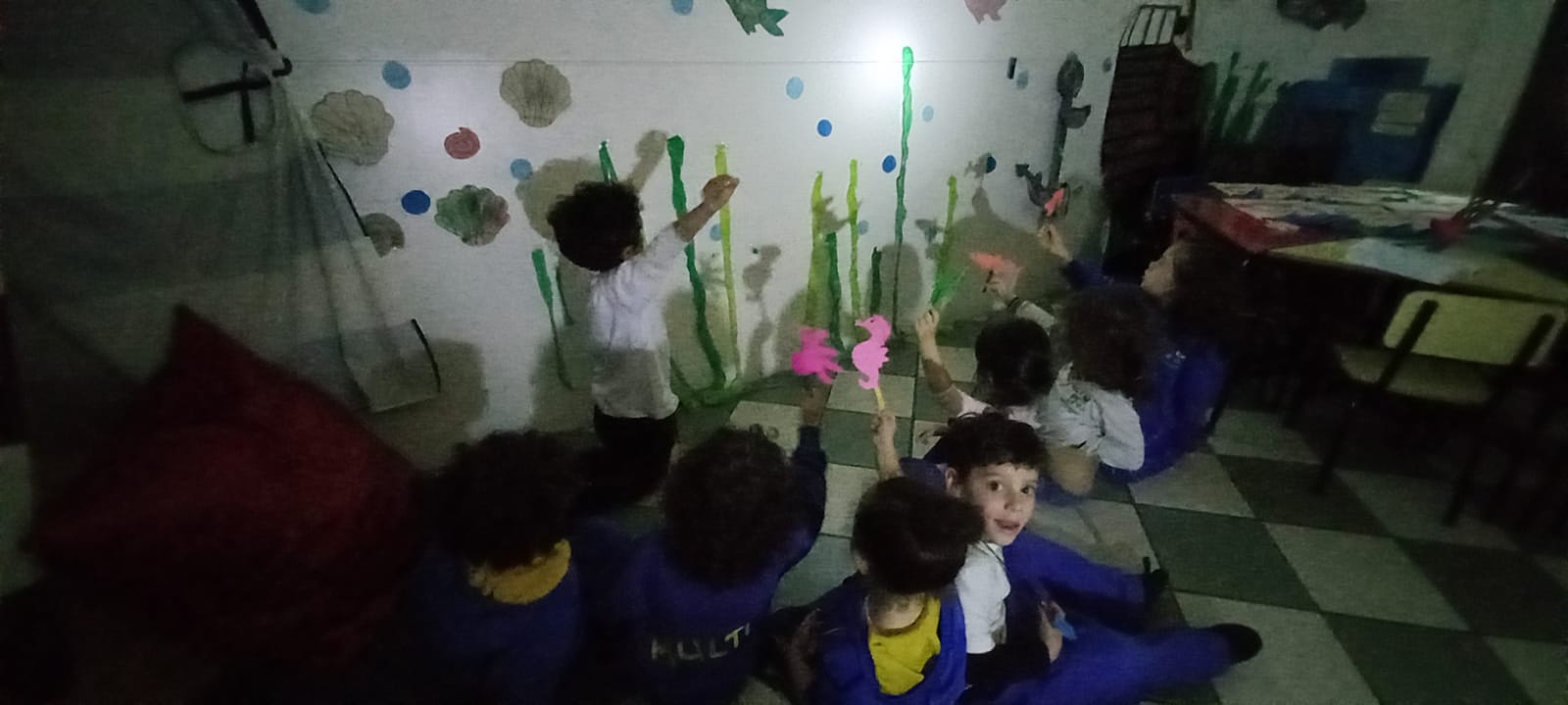 T. S: “ ESSE O POLVO ELE TEM MUITOS BRAÇOS”
J. S: “É A NOSSA SOMBRA DE BICHINHO!”
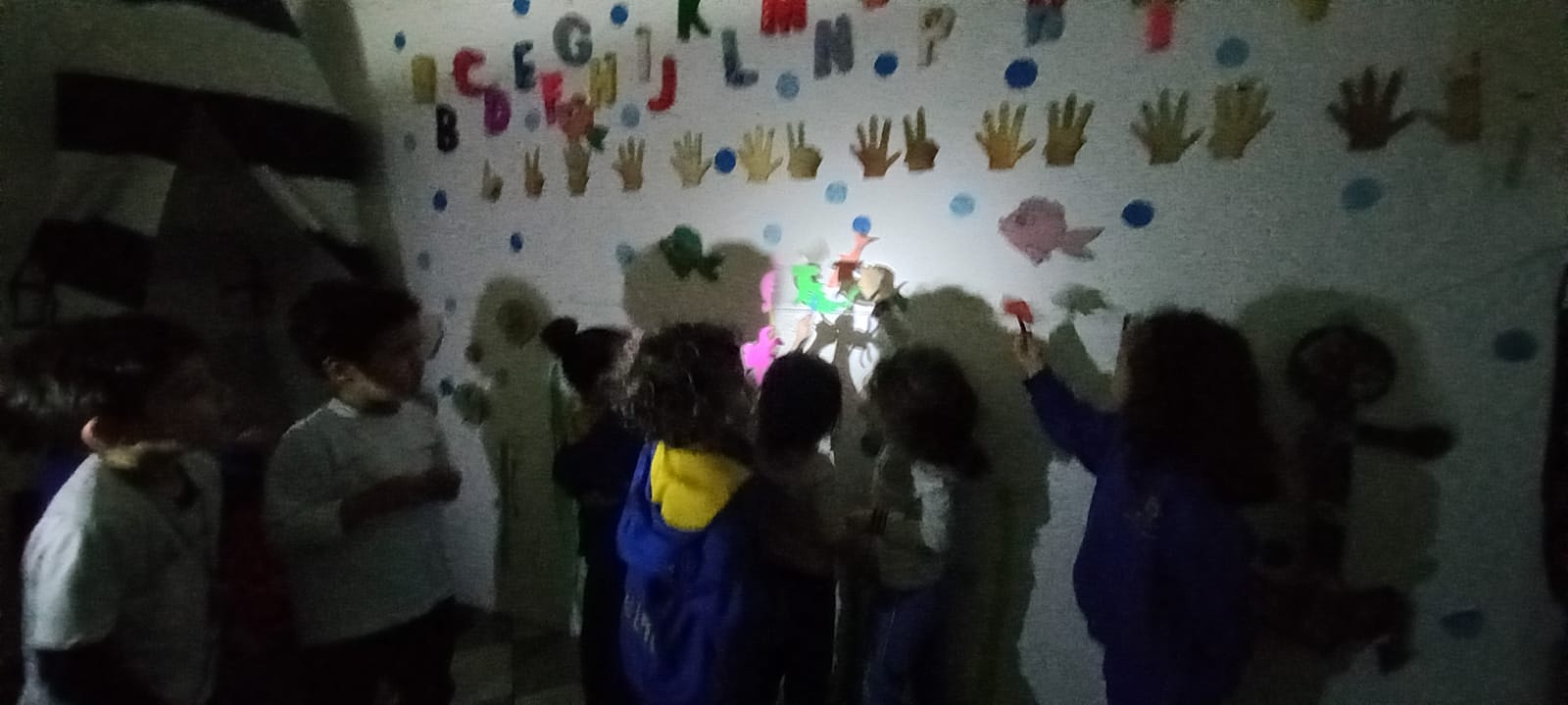 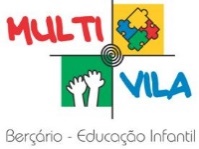 Data: 18/10/22
TUBARÃO BRANCO
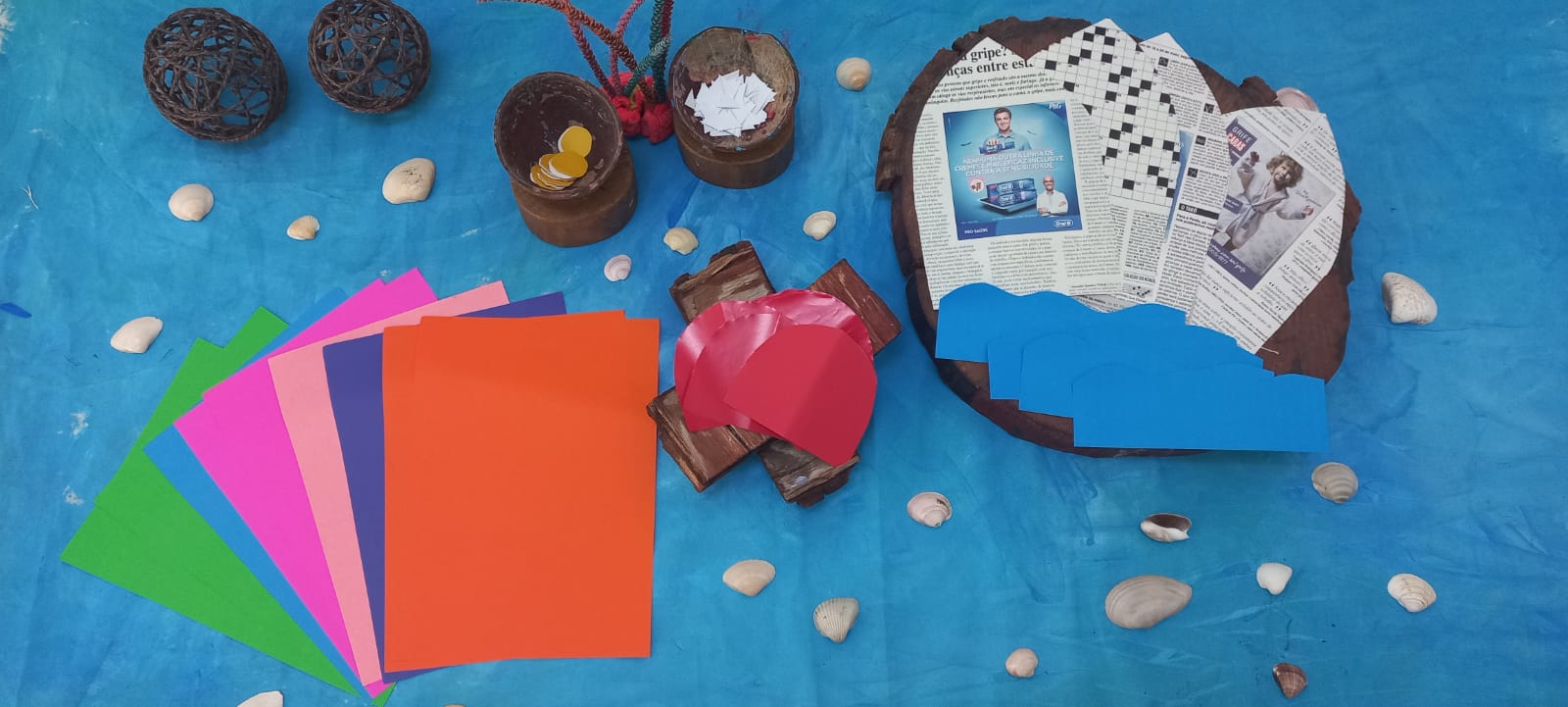 NA SESSÃO DE ATELIÊ DO PROJETO A PROPOSTA ERA CONHECER MELHOR OS TUBARÕES BRANCOS SUAS CARACTERÍSTICAS, AMEAÇAS E CONFECCIONAR O TUBARÃO.
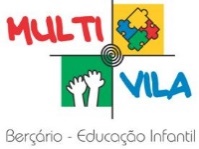 Data:  11/08/22
TUBARÃO BRANCO.
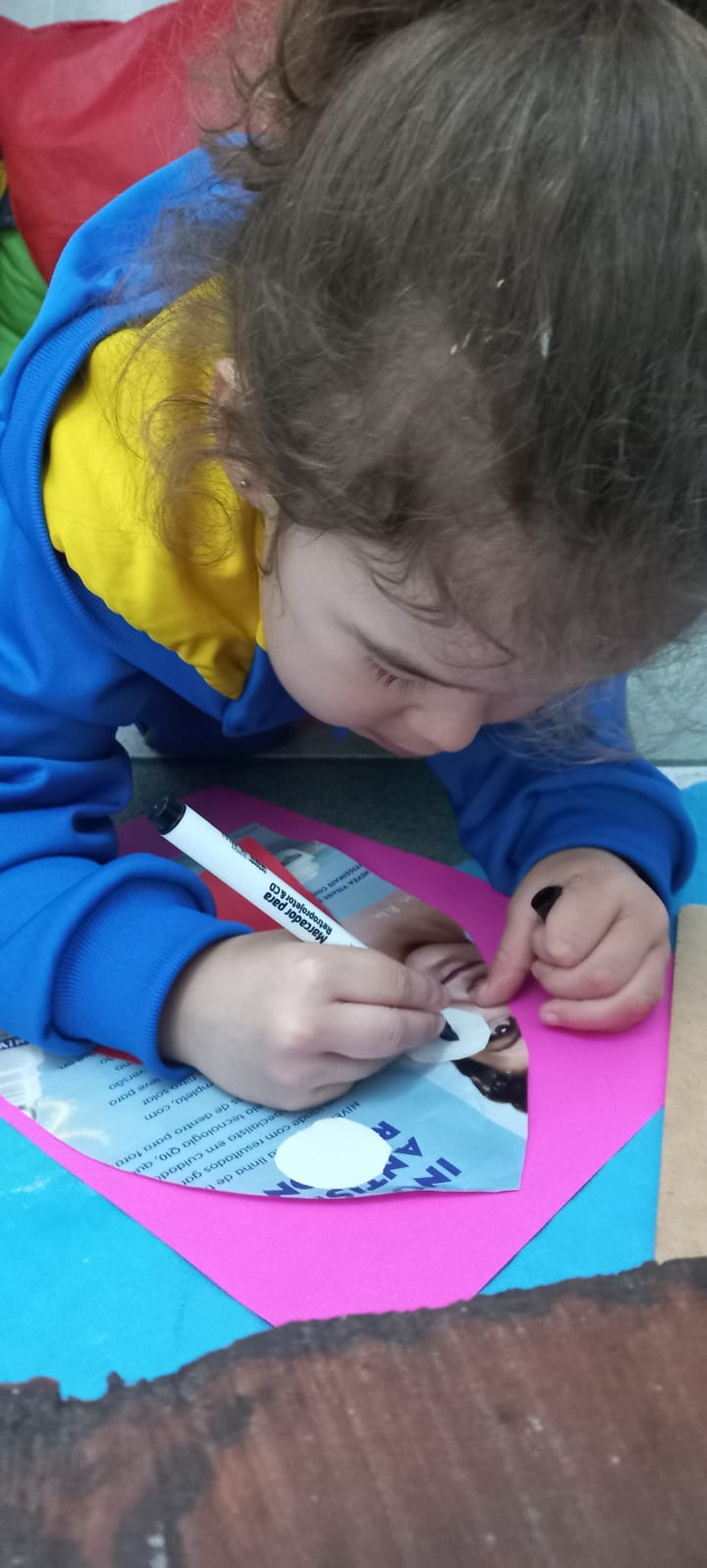 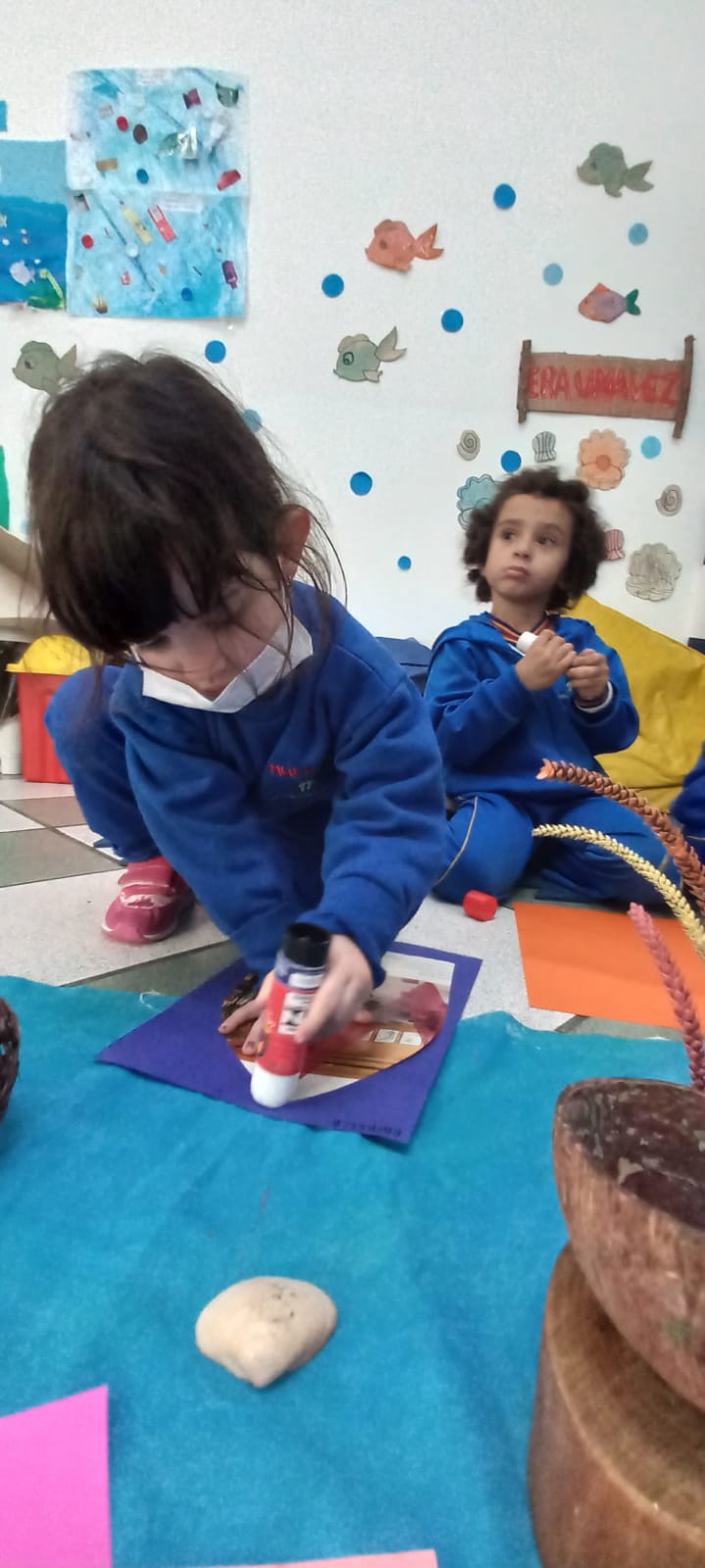 R.C, “MEU TUBARÃO TÁ RINDO!
M.T: “VOU FAZER A BOLINHA DO OLHO!”
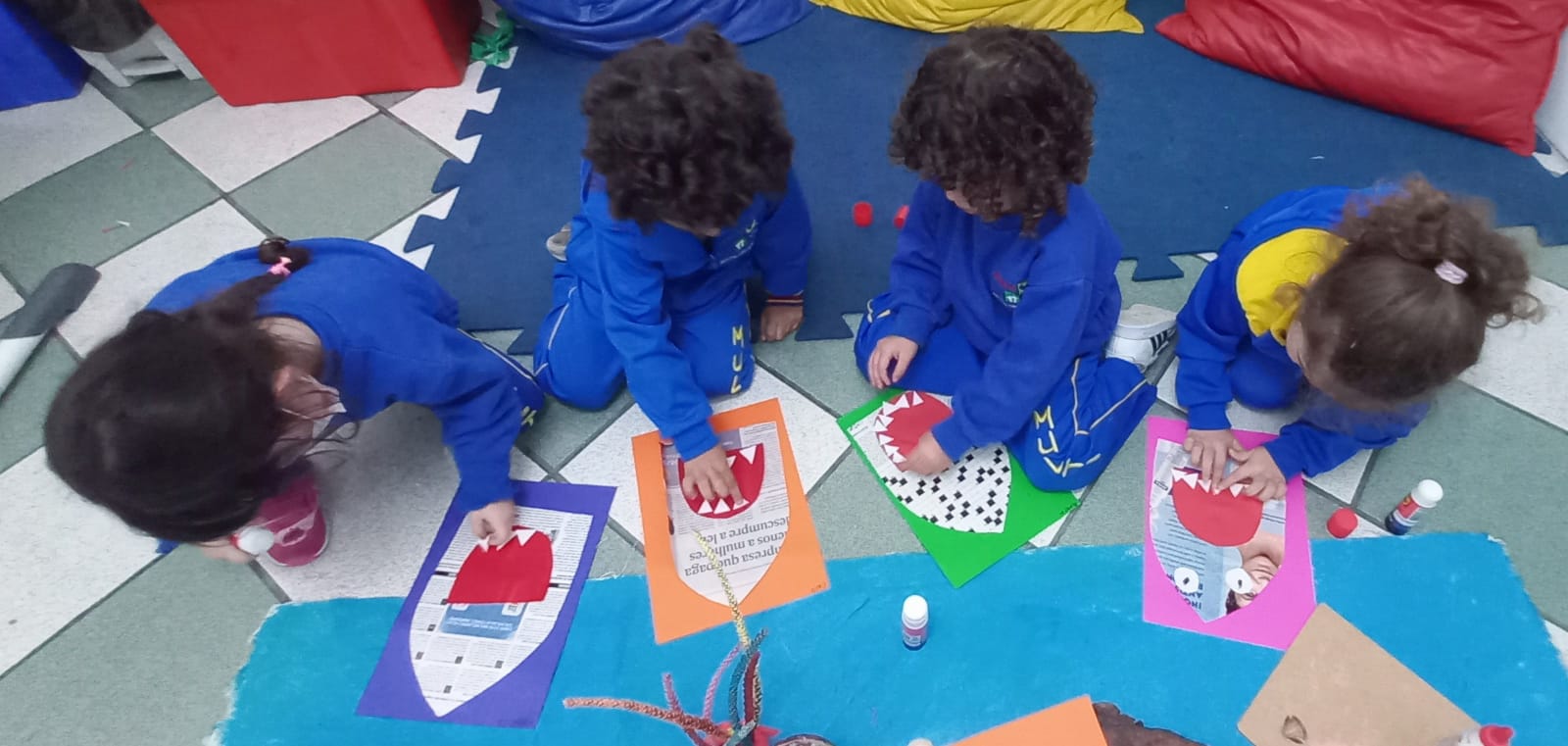 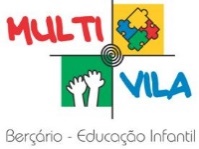 Data:  11/08/22
TUBARÃO BRANCO.
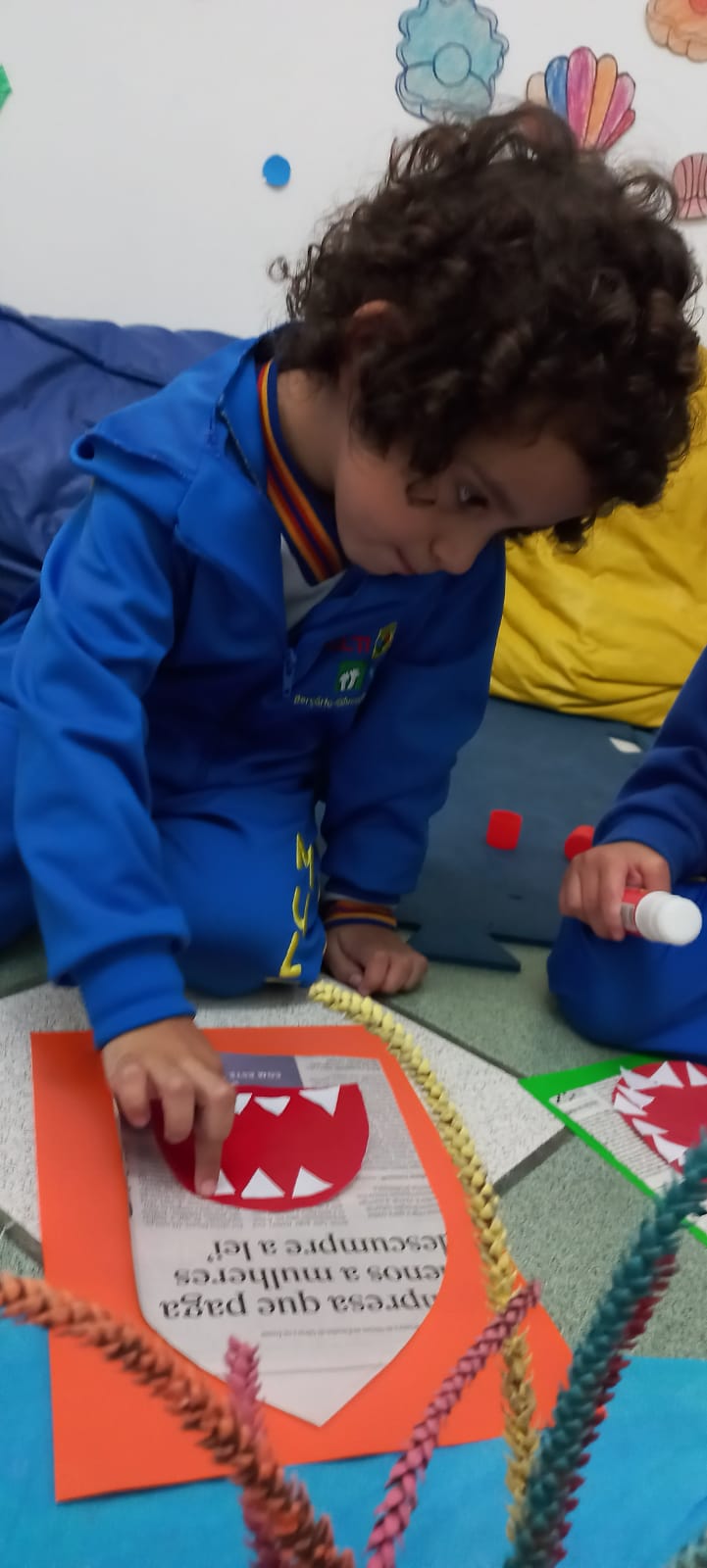 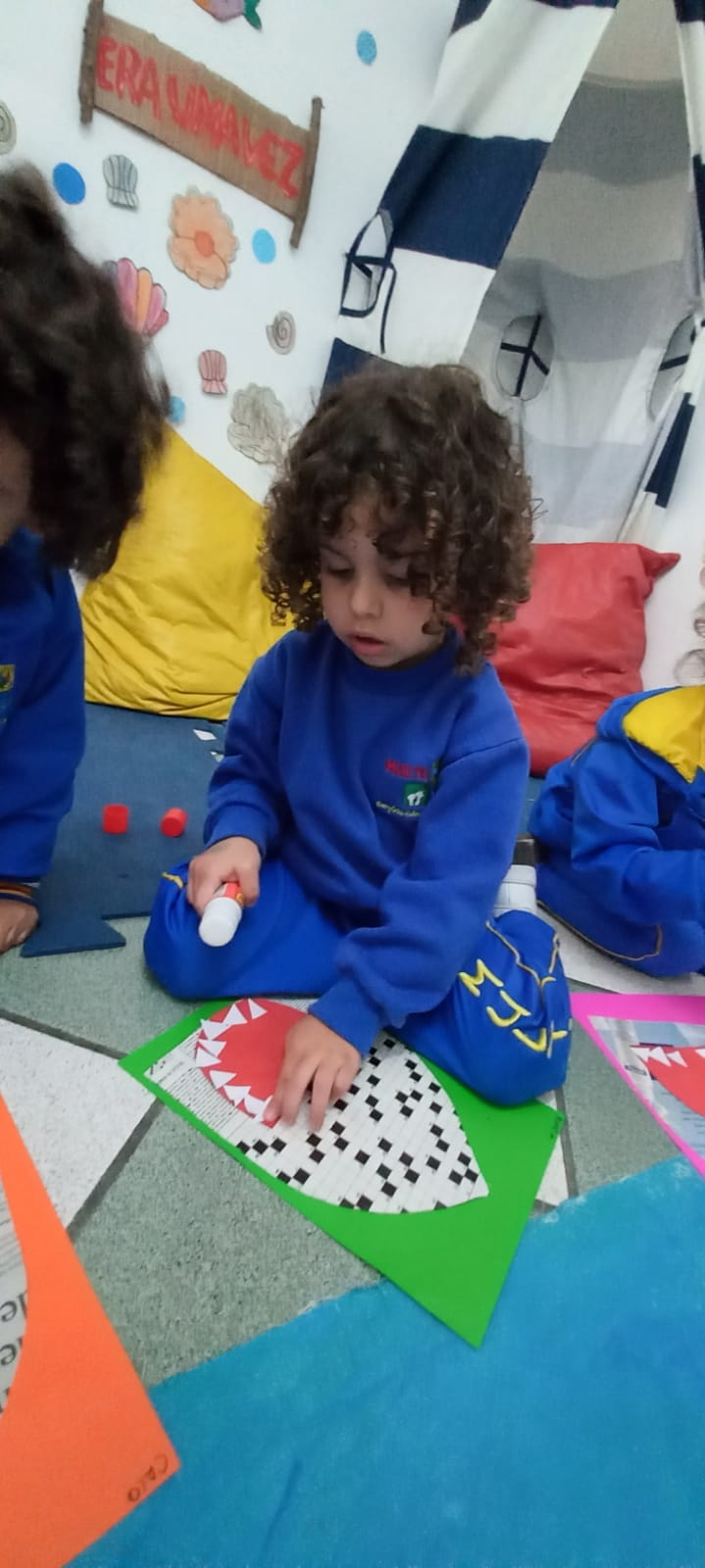 P.M:“MUITO DENTE!”
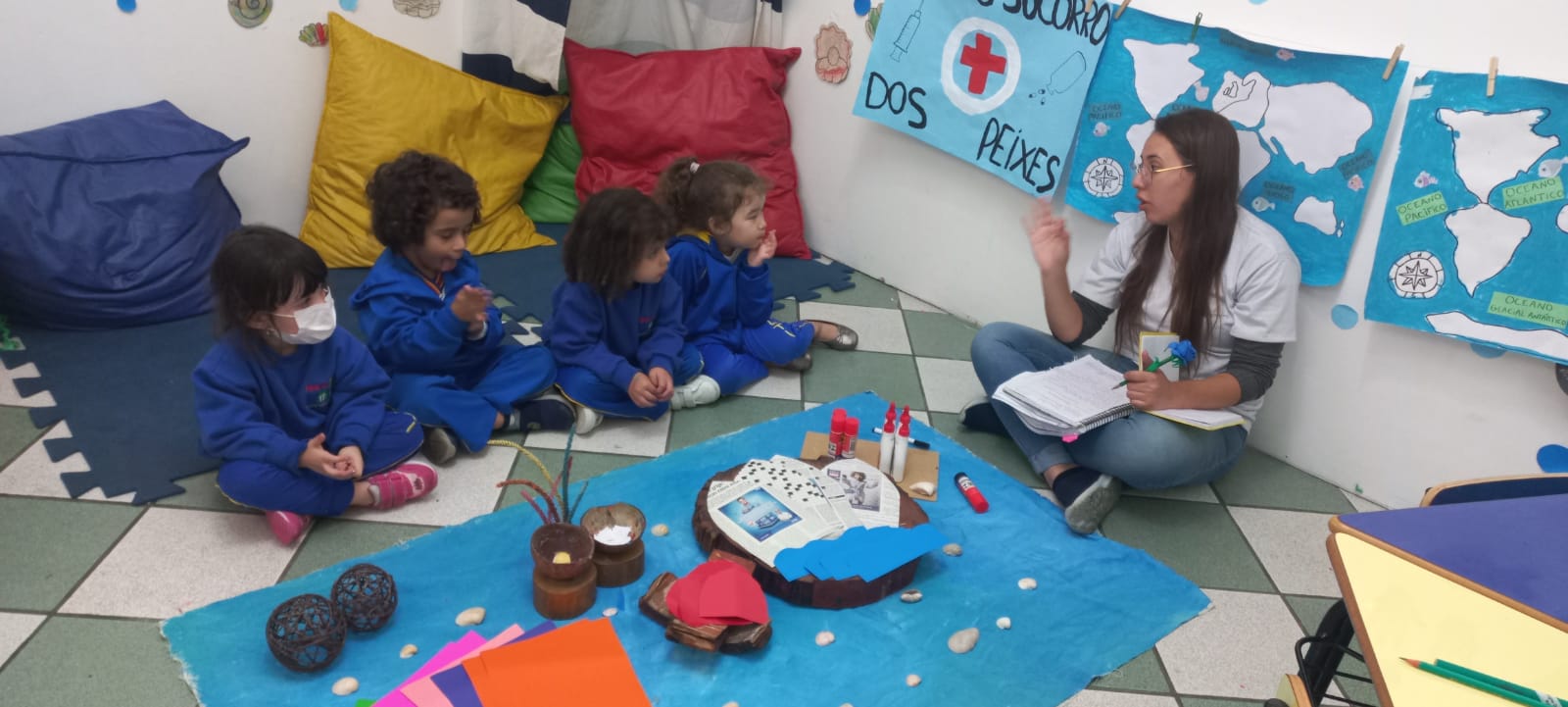 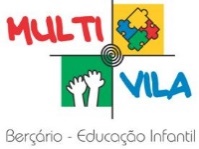 Data:  24/10/22
BALEIAS
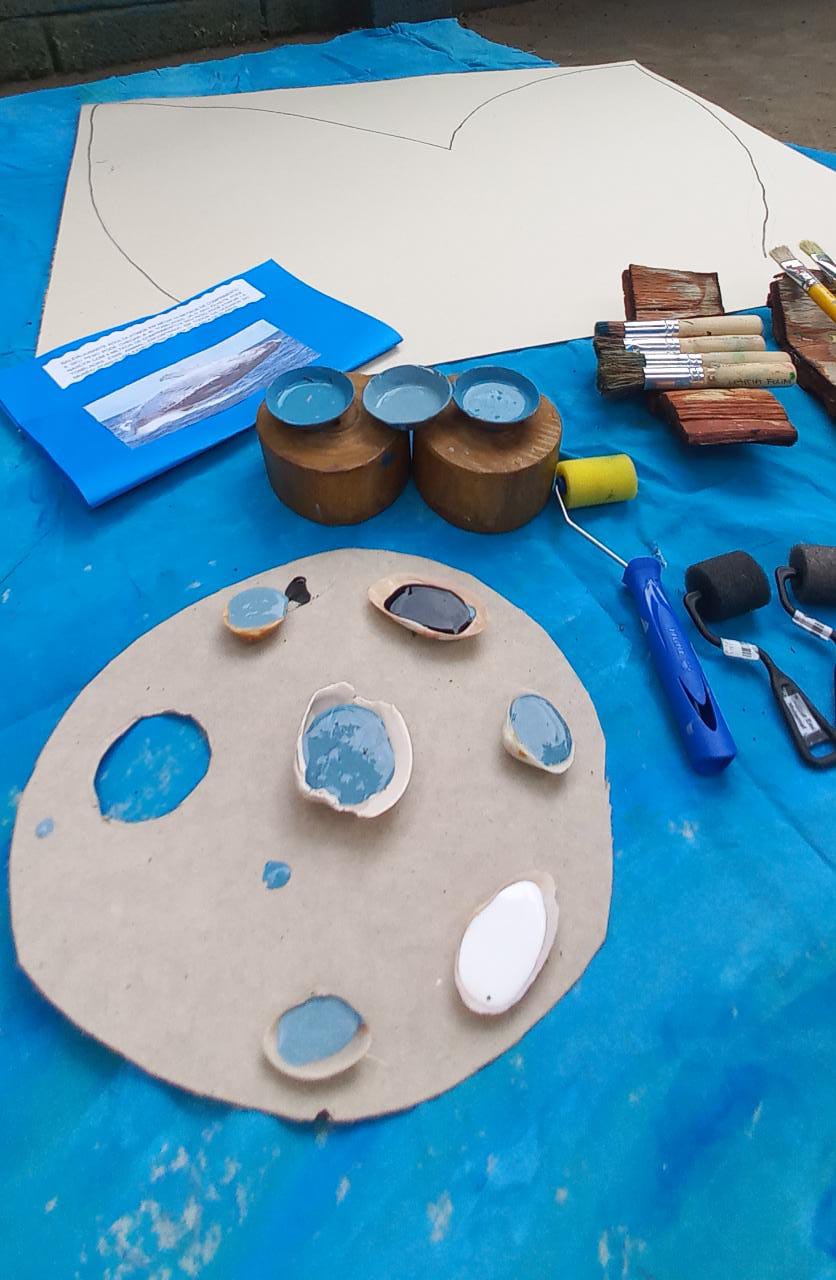 NESTA SESSÃO CONHECEMOS A IMPORTÂNCIA DAS BALEIAS, SUAS CARACTERÍSTICAS E  AS AMEAÇAS QUE ESSAS ESPÉCIES ESTÃO SOFRENDO
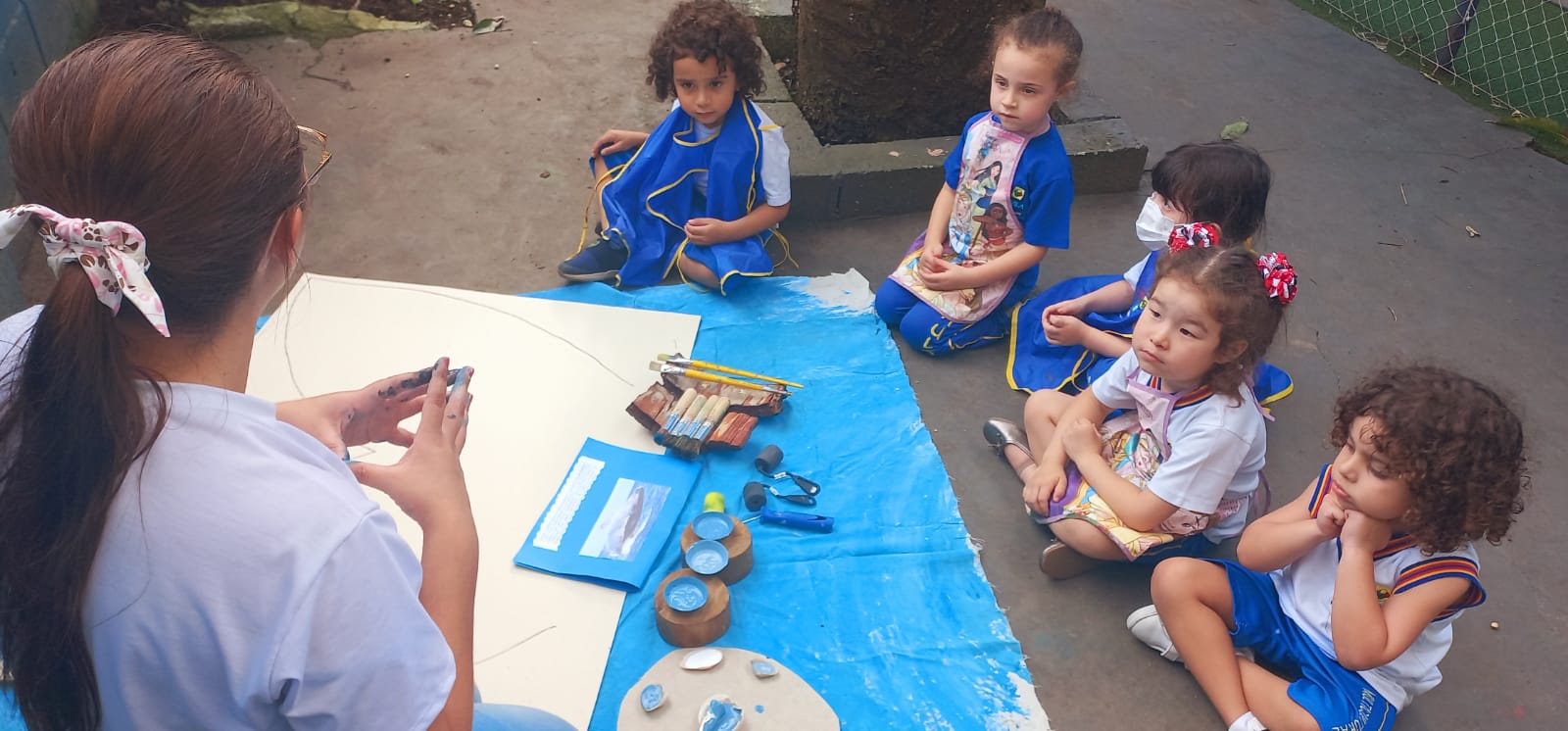 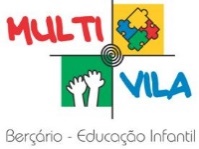 Data:  24/10/22
BALEIAS
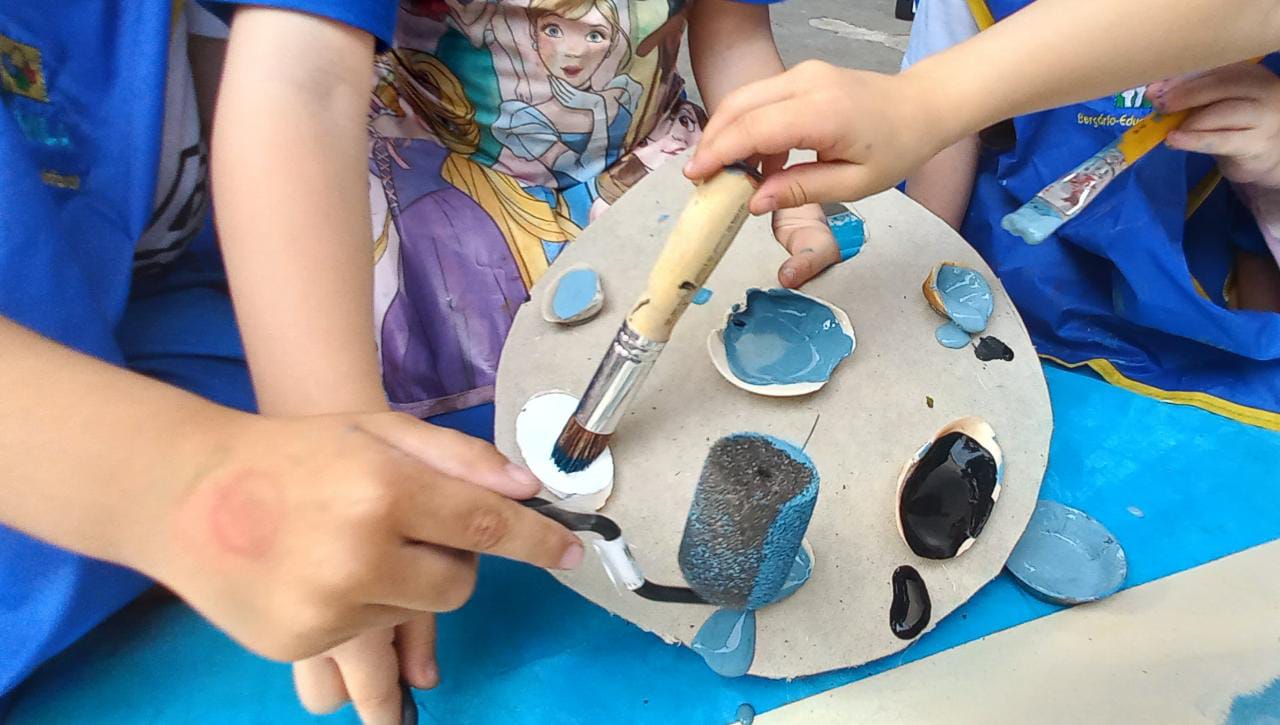 G.S,  “QUE TAL MISTURAR AS CORES?”,“VAMOS FAZER COR DE BALEIA?”
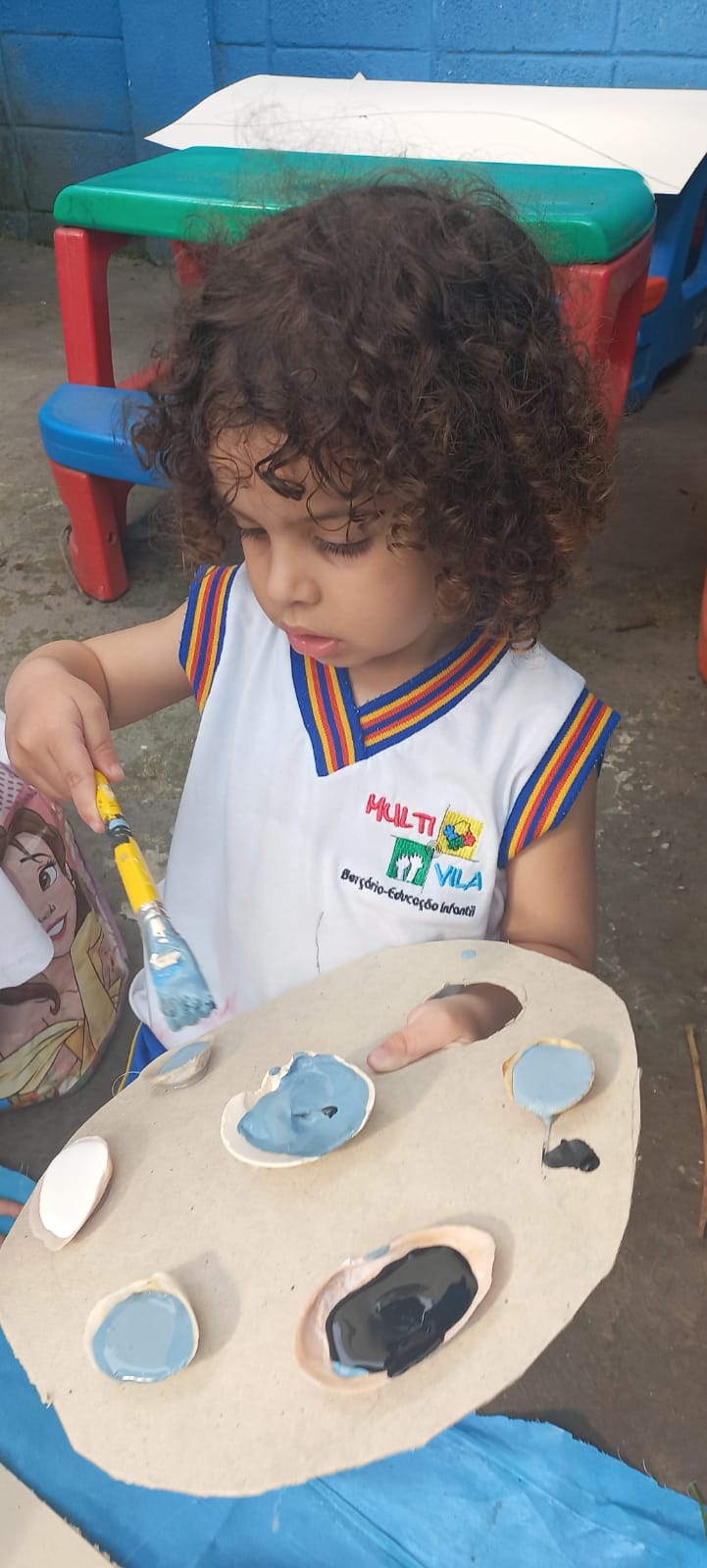 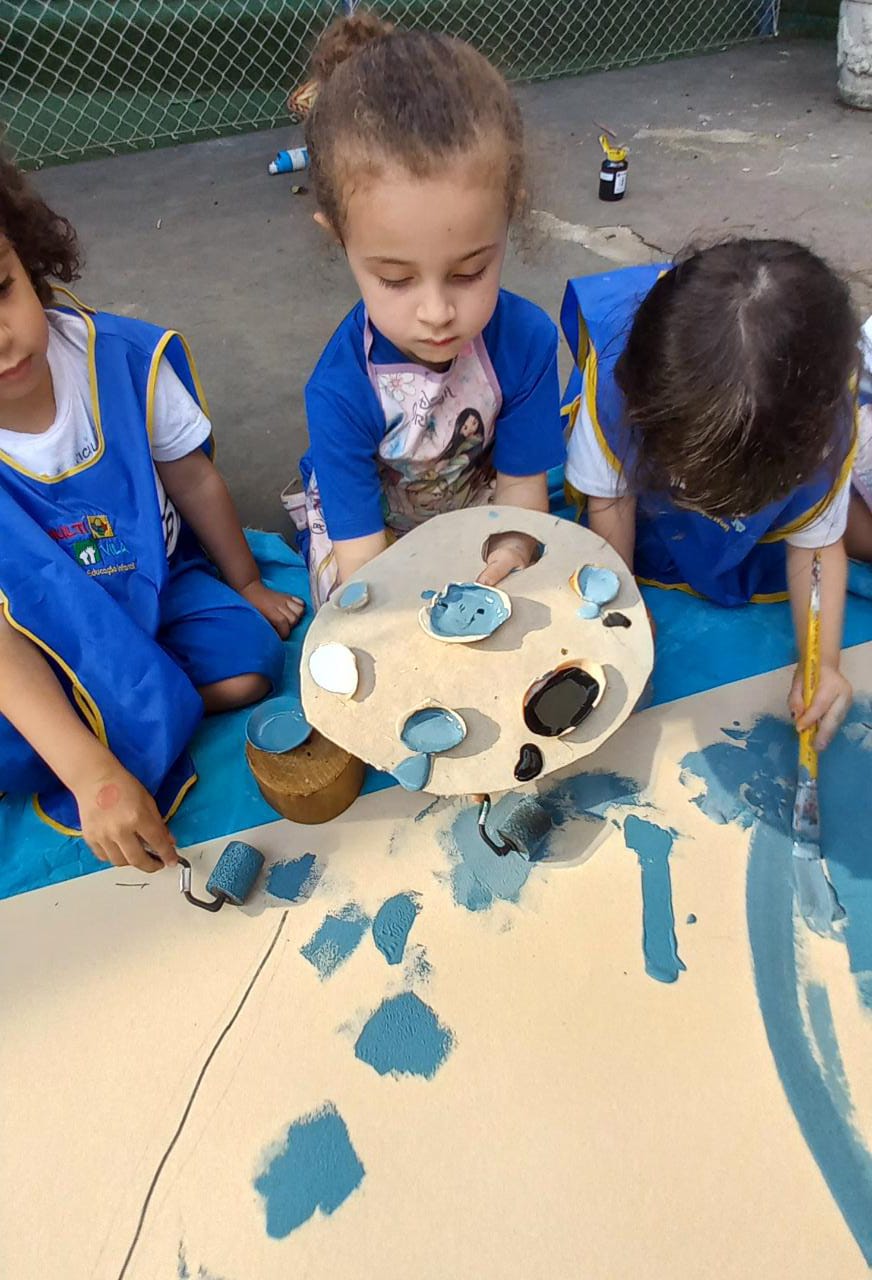 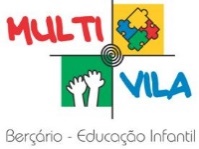 Data:  24/10/22
BALEIAS
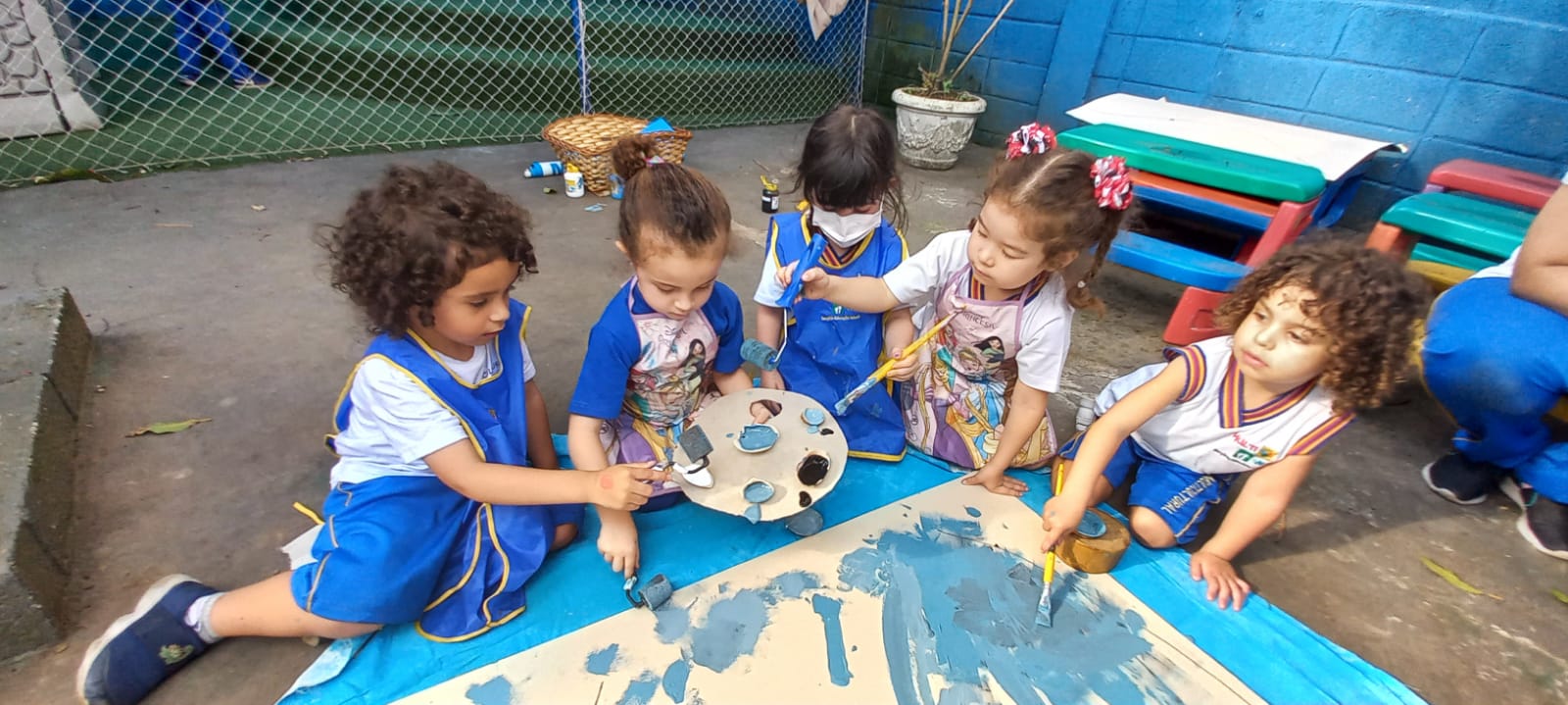 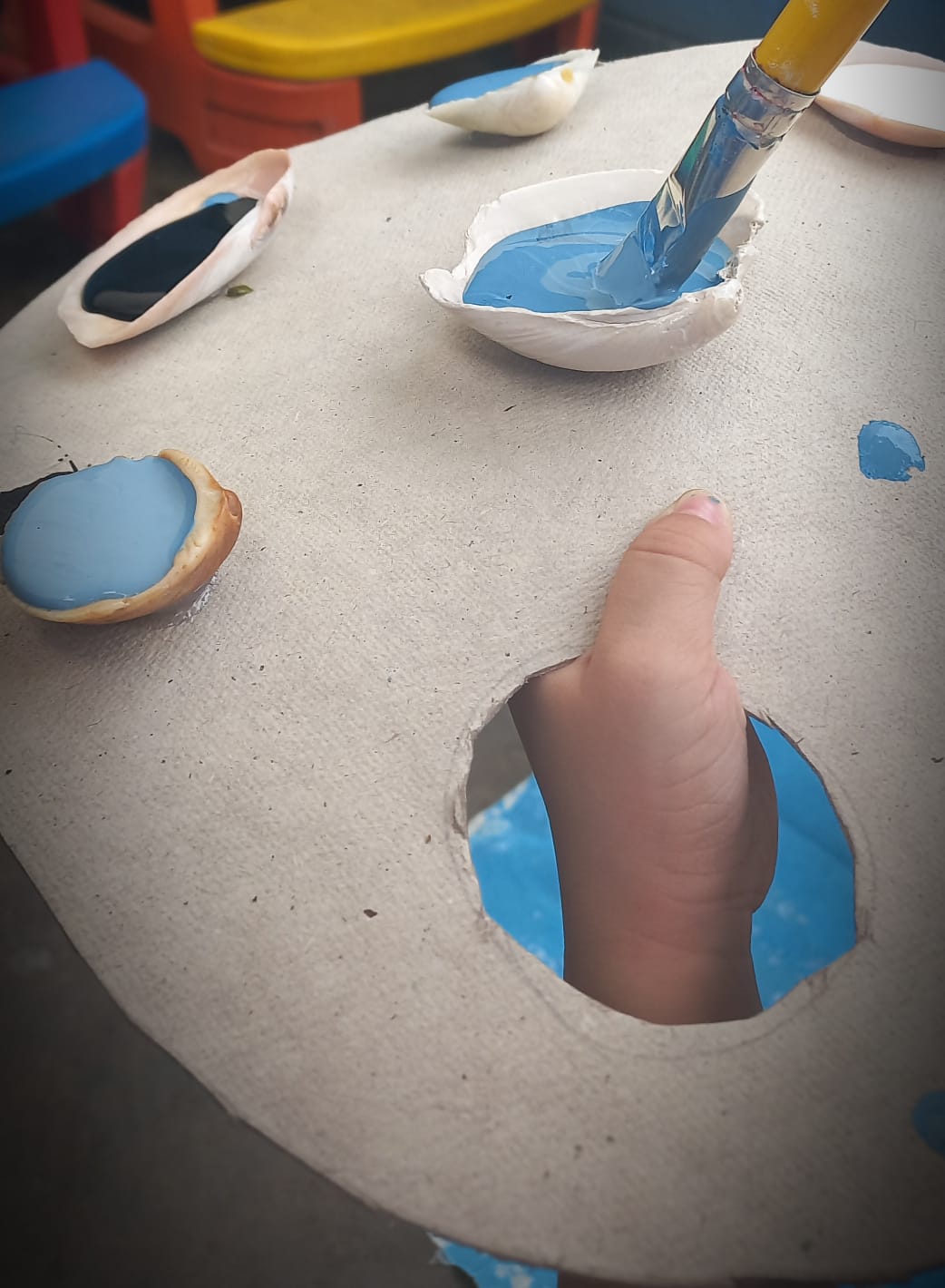 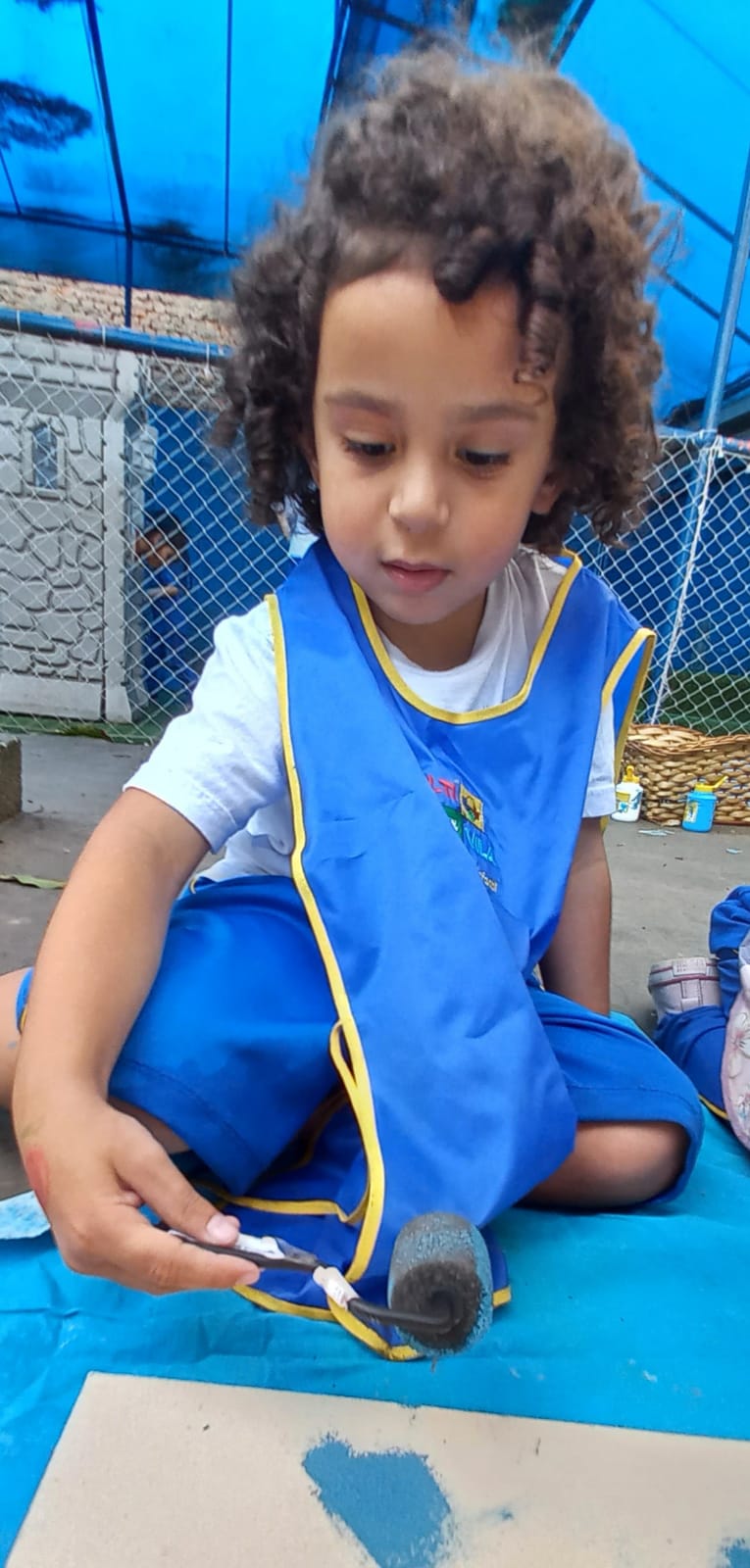 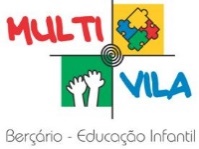 Data:  15/08/22
BALEIAS
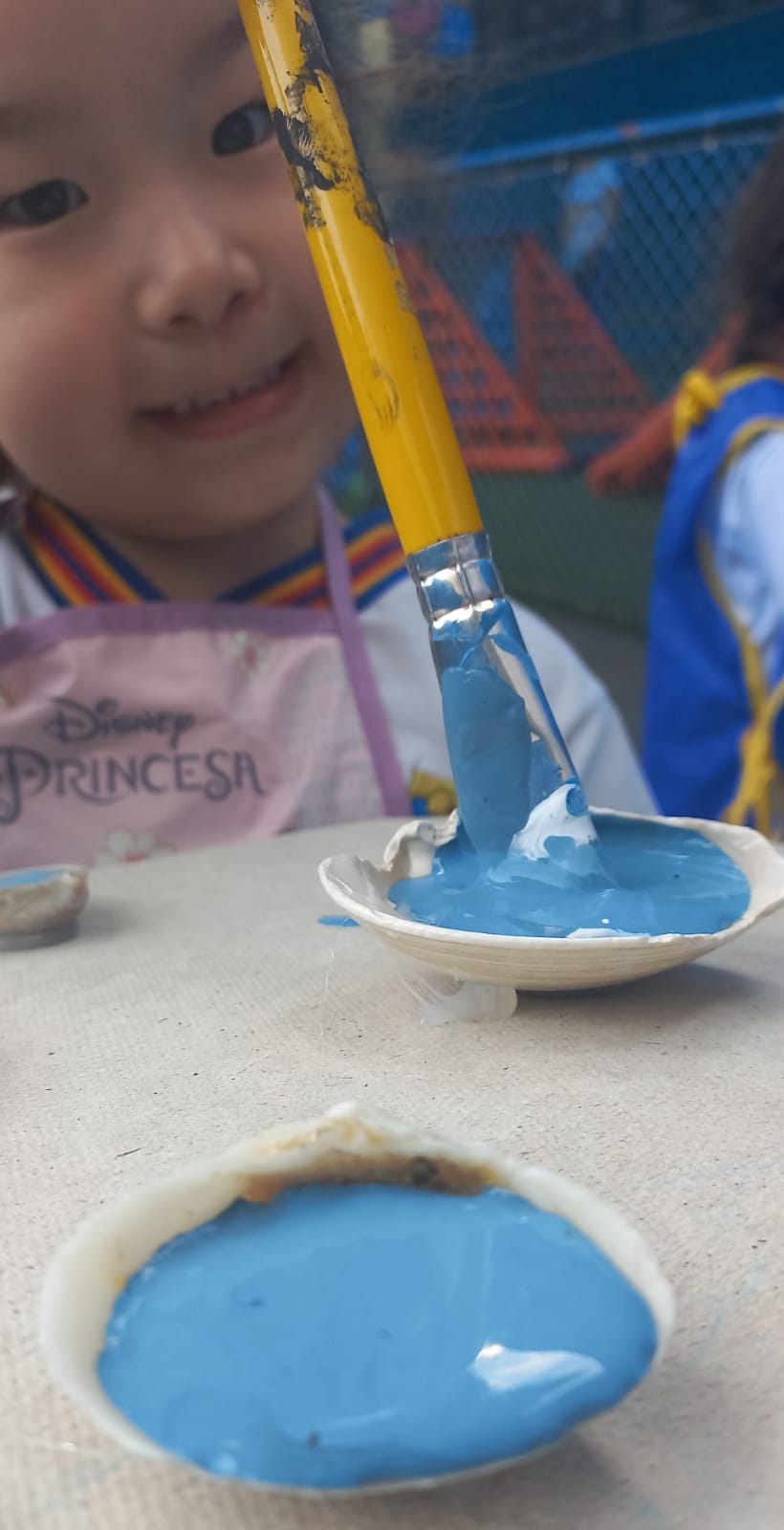 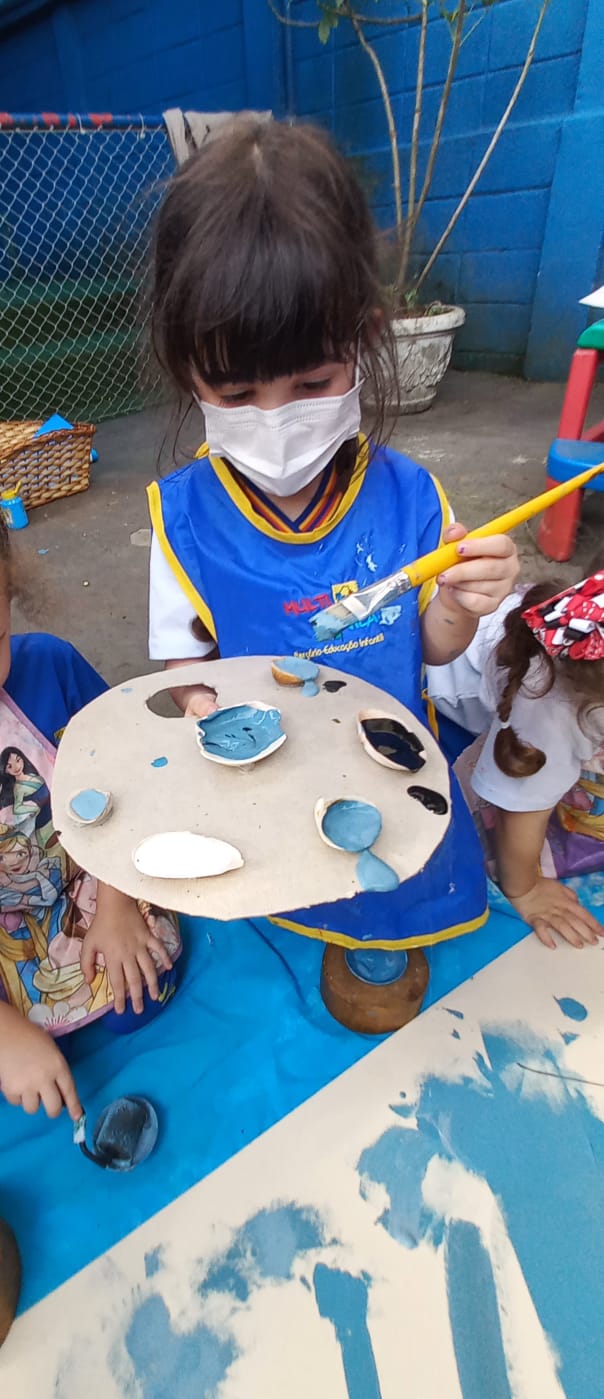 - M.T: DISSE: “VAI TER MUITA TINTA! A BALEIA É GRANDE” 
- R.C: RESPONDEU: “É QUE ELA É DO TAMANHO DO OCEANO” 
- M.T: CONCLUIU: “É, MAS NÃO DO PACÍFICO!”
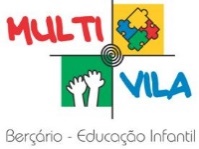 Data:  15/08/22
POLVO
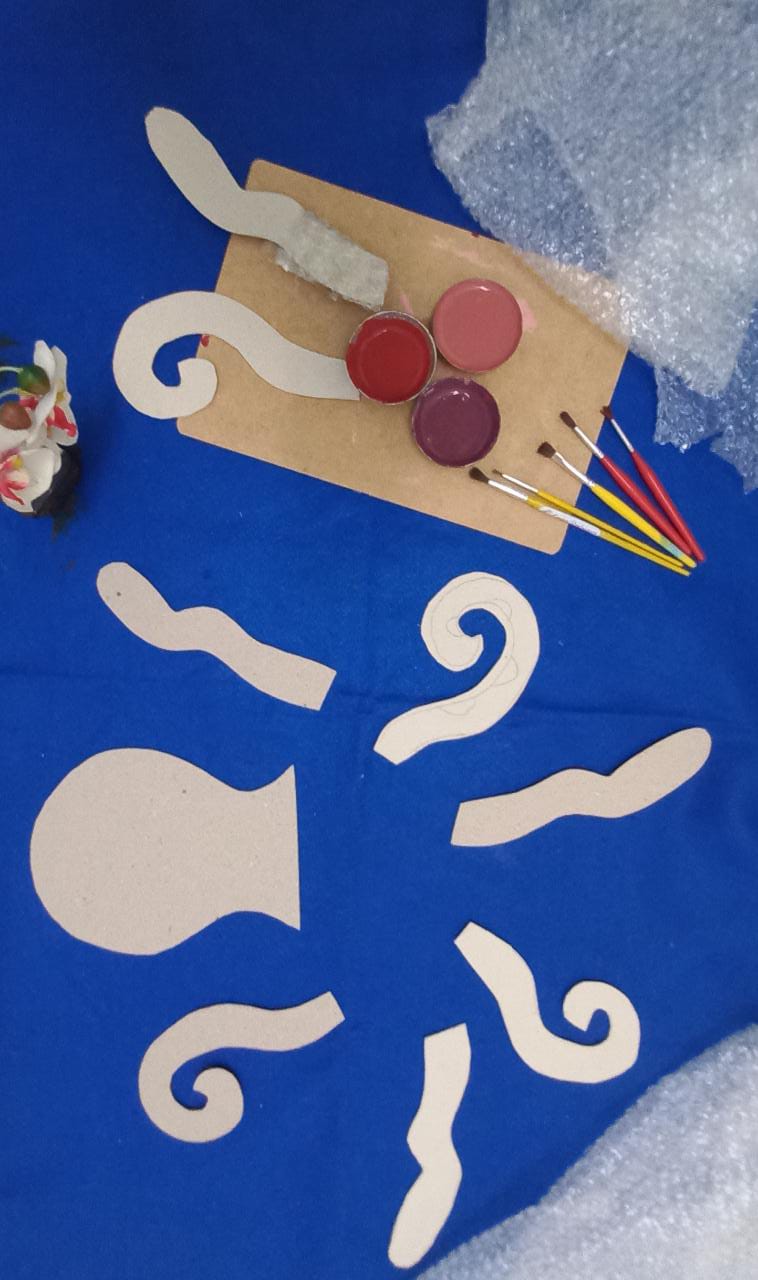 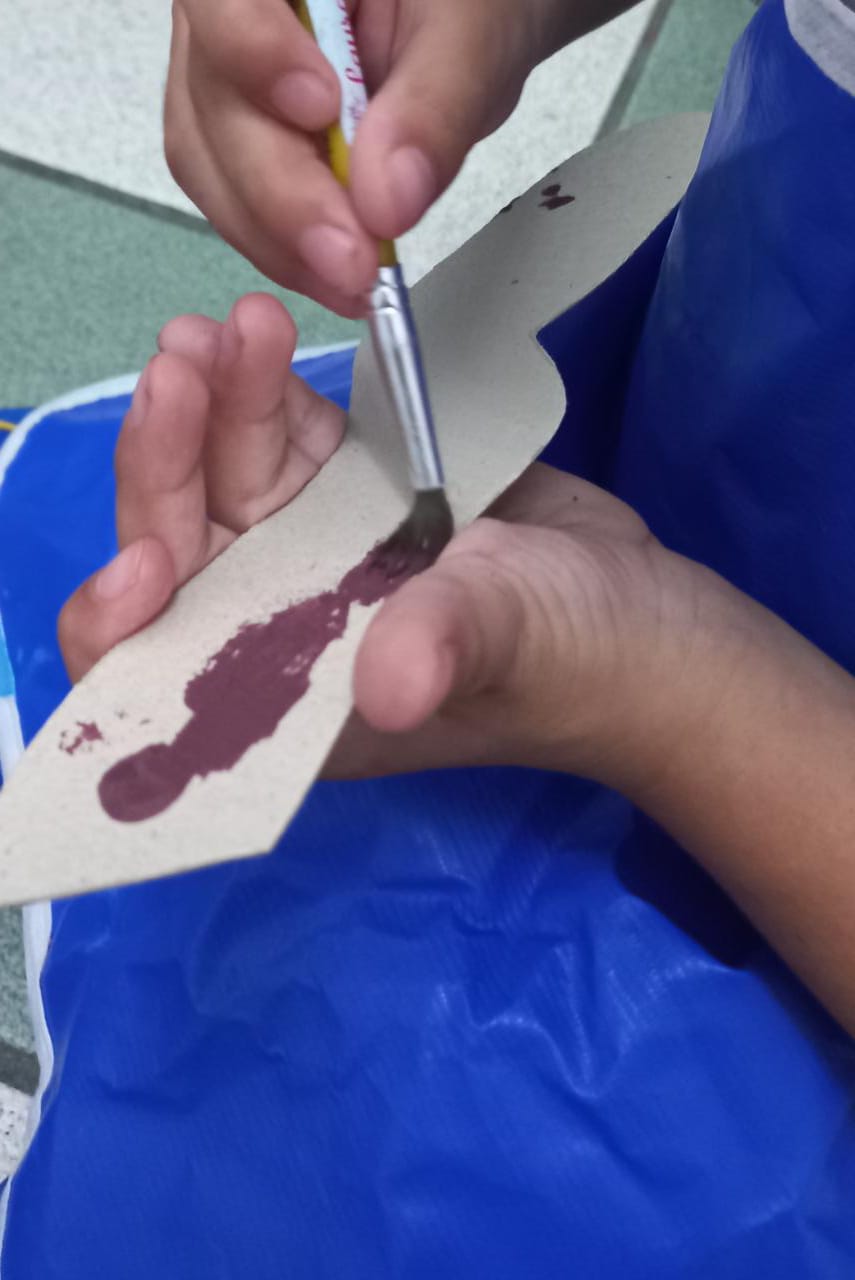 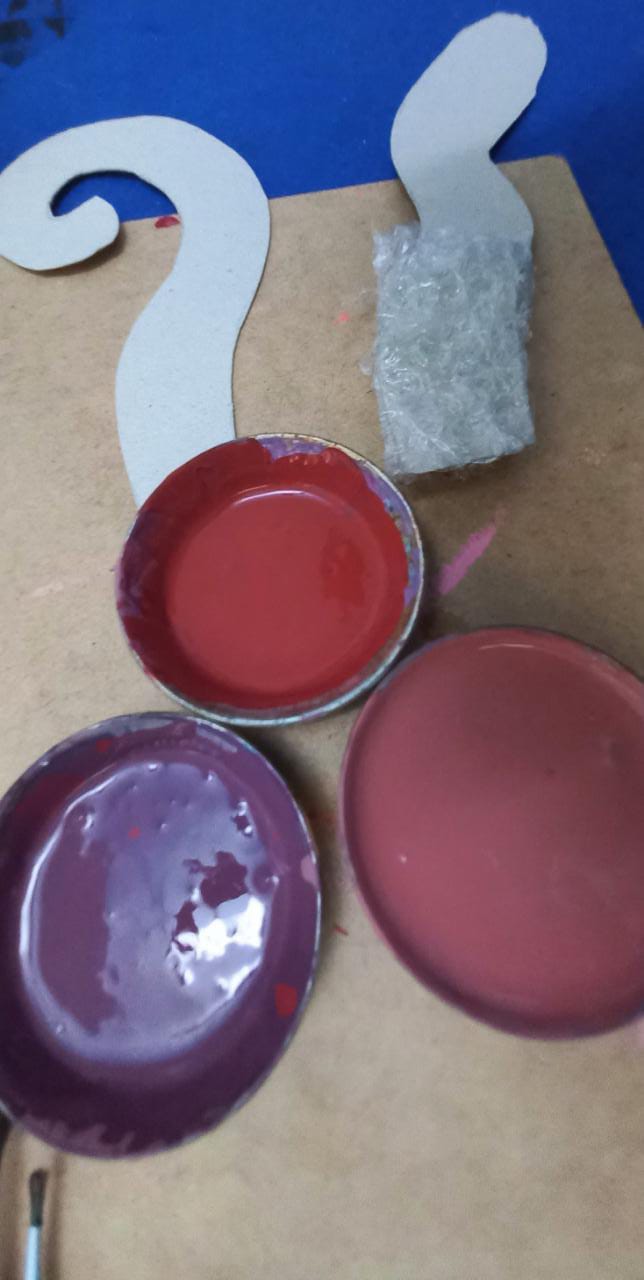 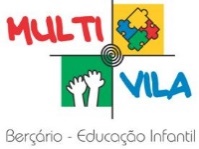 Data:  15/08/22
POLVO
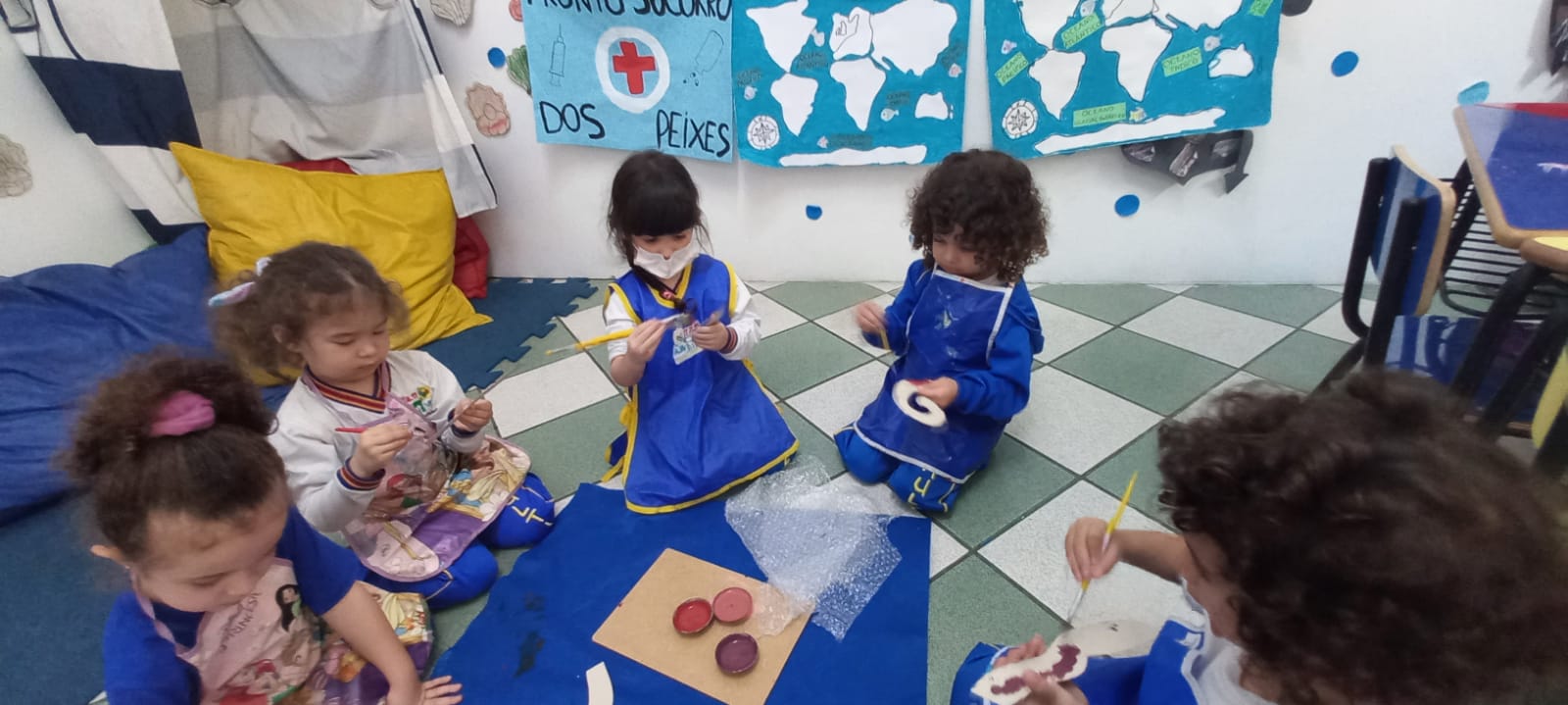 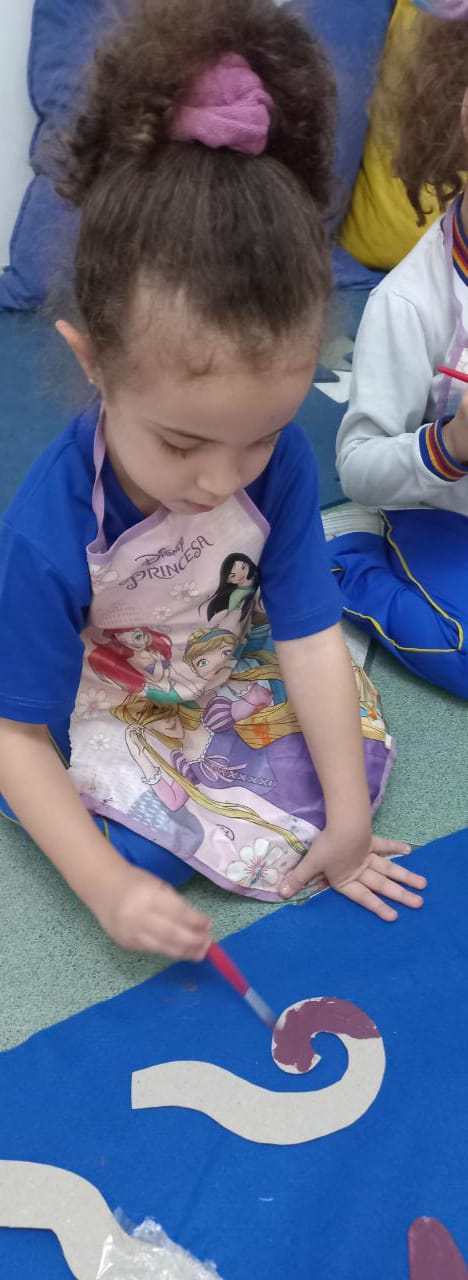 G.S: “E, E, E, ESSE POLVO É GRANDE!”
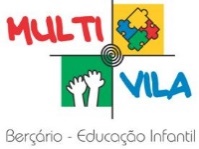 Data:  15/08/22
POLVO
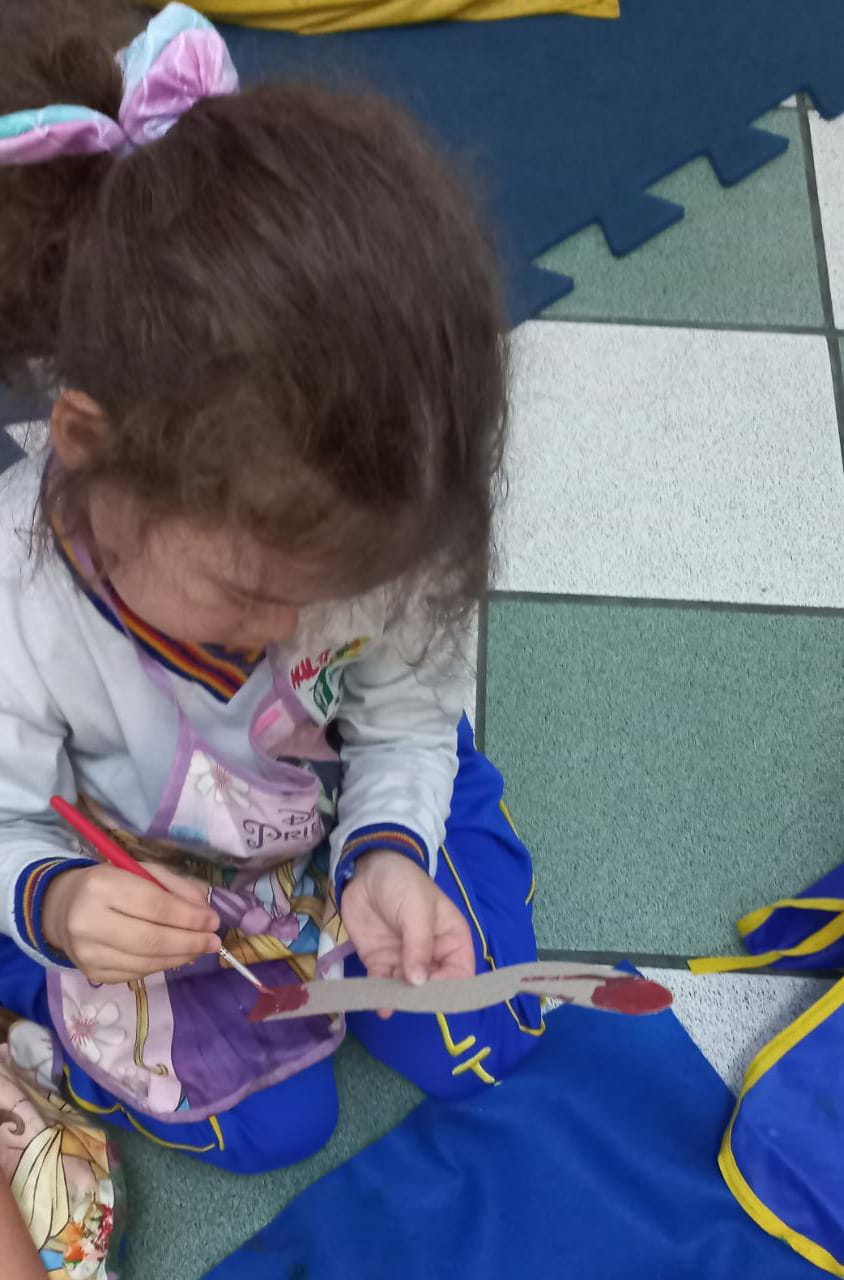 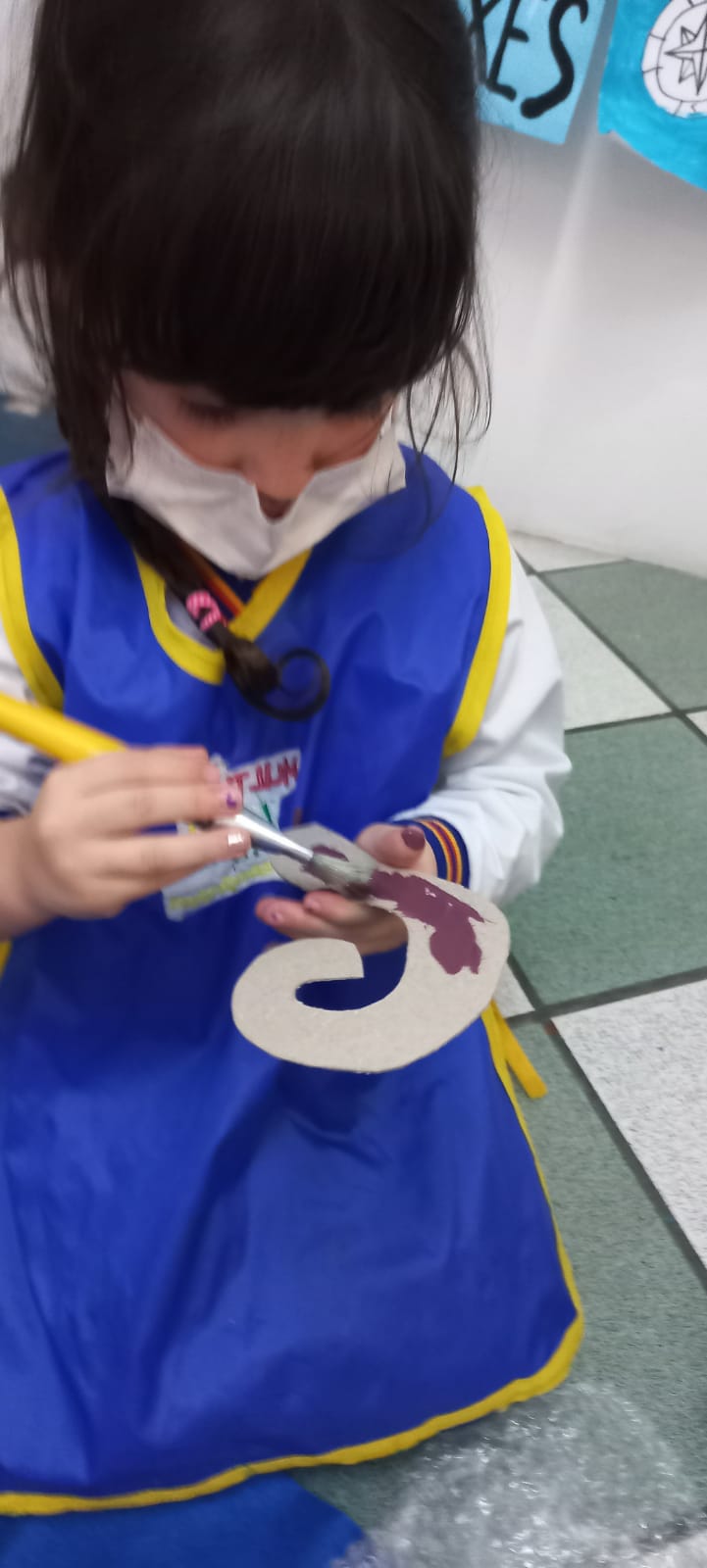 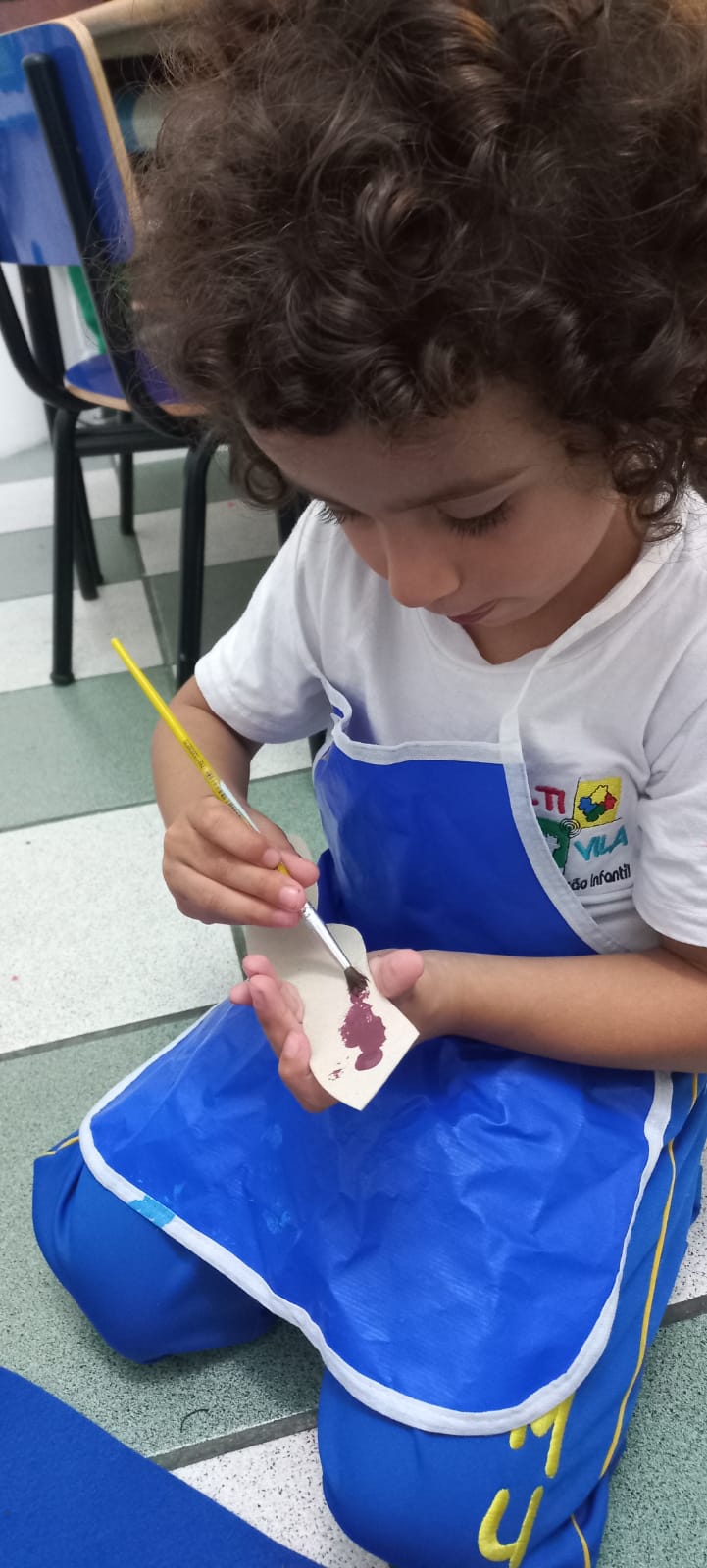 R.C: “ELE TEM QUE FICAR DENTRO DA ÁGUA!”, “NOSSA ESSES BRAÇOS SÃO ENGRAÇADOS!”. 

 M.T: “TEM MONTE DE PATAS!”

C.D: “TEM OLHO E BOCA!”
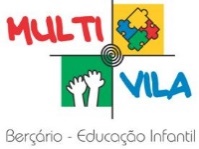 Data:  24/08/22
ENCONTRO DE LEITURA
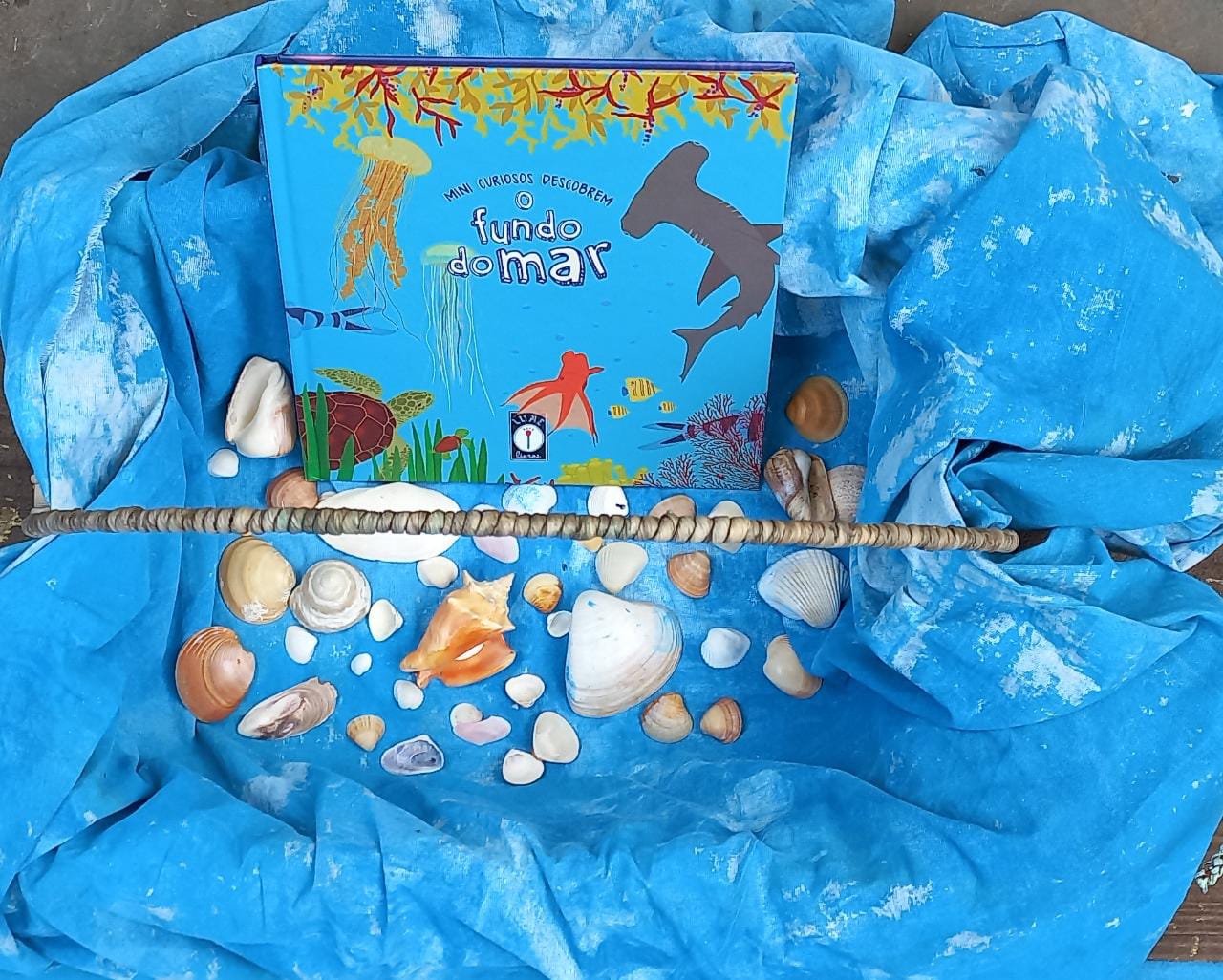 ENCONTRO DE LEITURA COM O LIVRO 
“O FUNDO DO MAR”, ONDE CONHECEMOS OS DIFERENTES TIPOS ANIMAIS AQUÁTICOS ATRAVÉS DA LEITURA.
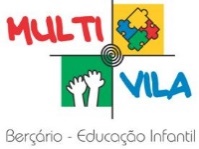 Data:  15/08/22
ENCONTRO DE LEITURA
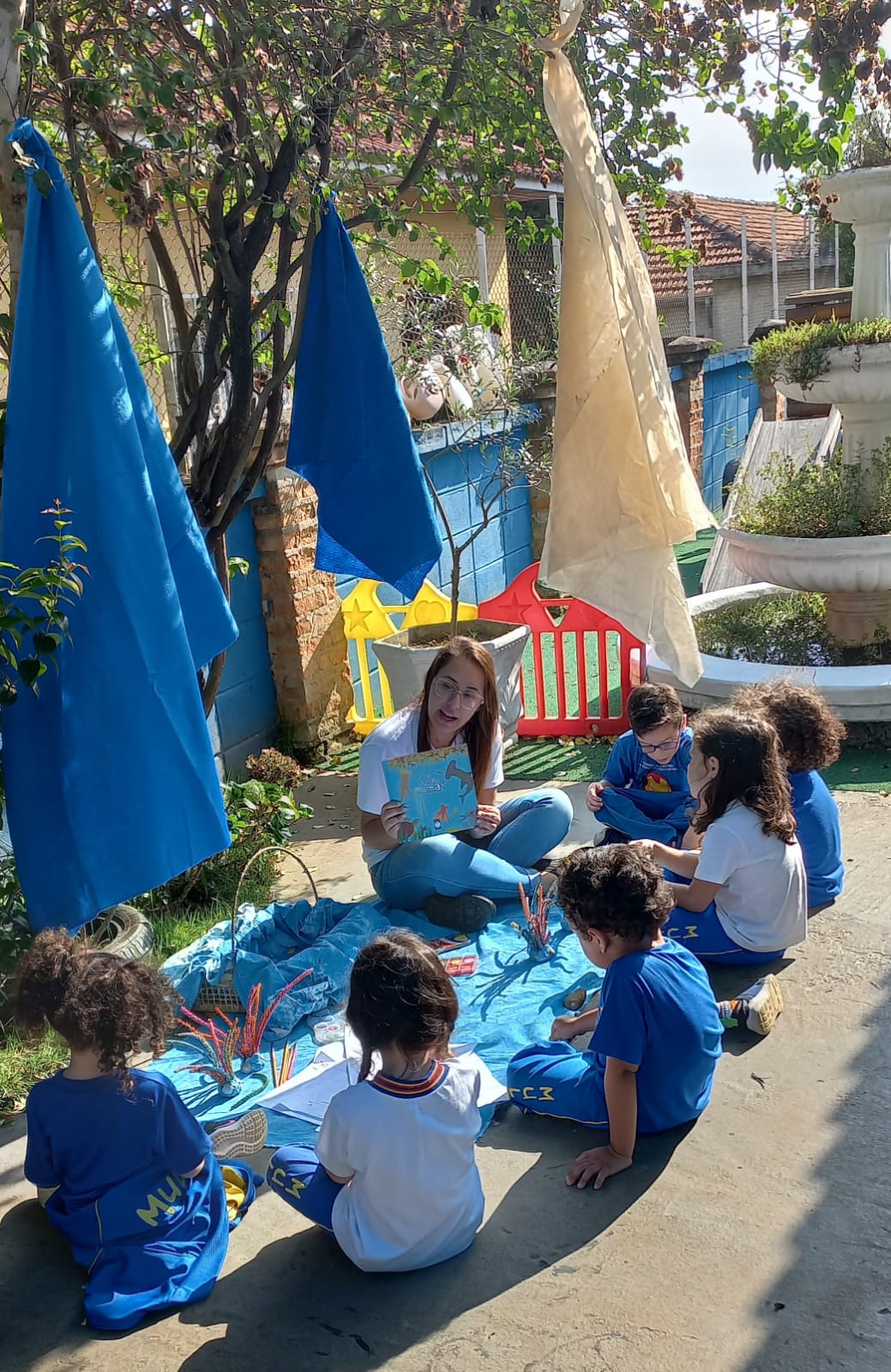 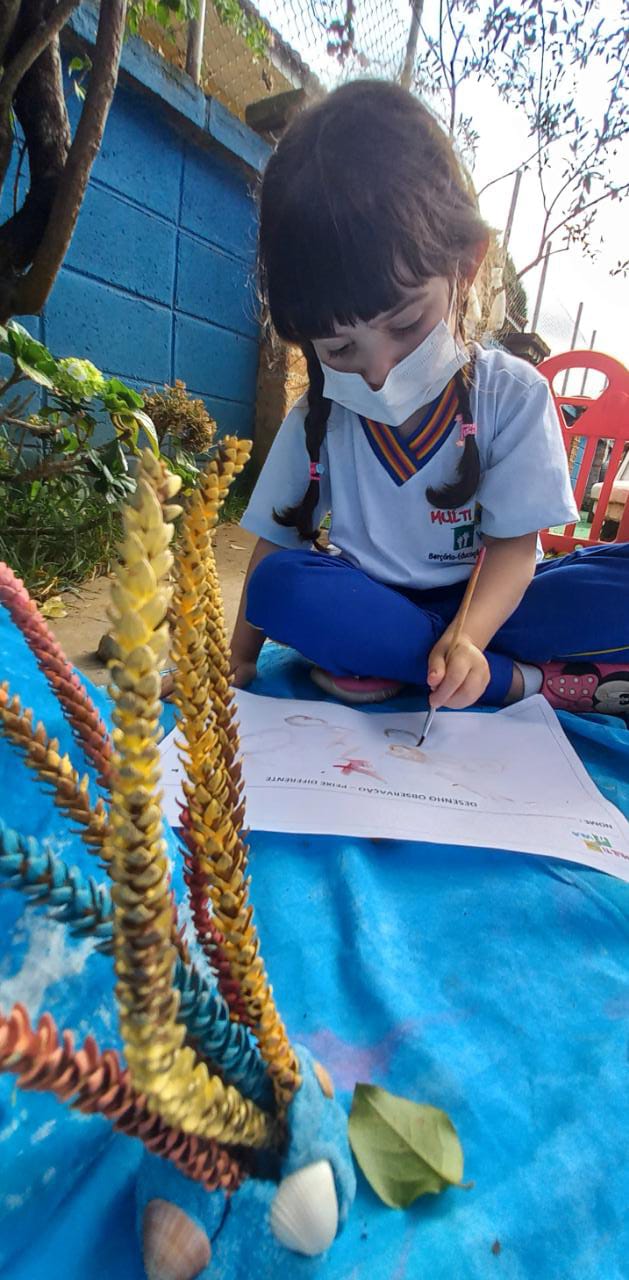 R.C: “Ele tem a cabeça engraçada!” disse enquanto apontava para o peixe fantasma.
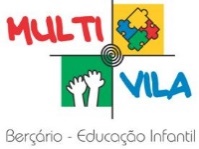 Data:  15/08/22
ENCONTRO DE LEITURA
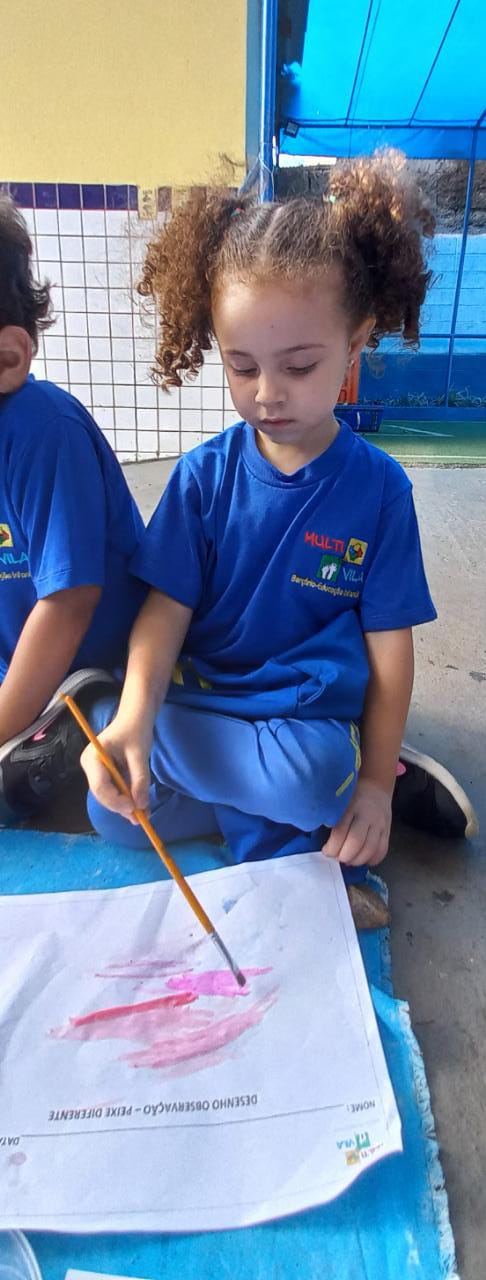 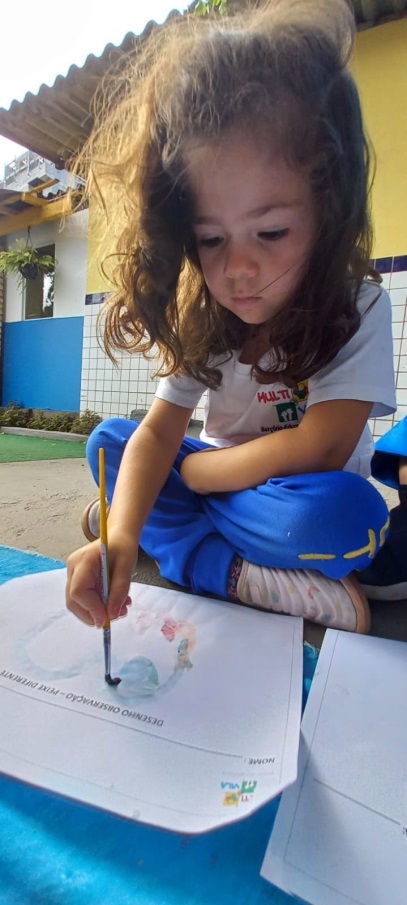 J. C: APONTANDO PARA O PEIXE DIABO NEGRO DISSE: “NOSSA, MAS ESSA LUZ, FICA LIGADA A NOITE?”
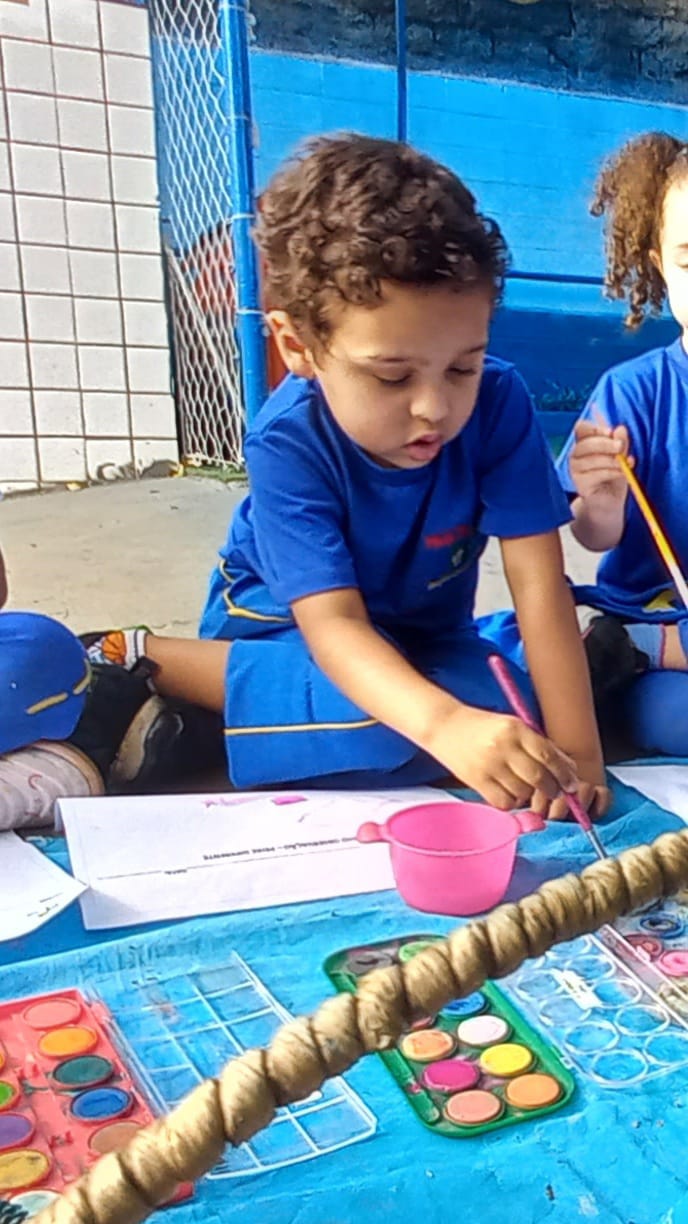 T.S: EXPLOROU AS DIVERSIDADES DE CORES SOBRE DIFERENTES PARTES DA FOLHA, SE ATENTOU EM NÃO MISTURAR UMA COR COM A OUTRA E TERMINOU SUA ATIVIDADE DIZENDO: “EU FIZ TODOS OS PEIXES, PORQUE EU ACHEI LEGAL”.
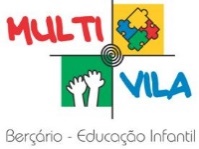 Data:  24/08/22
ENCONTRO DE LEITURA
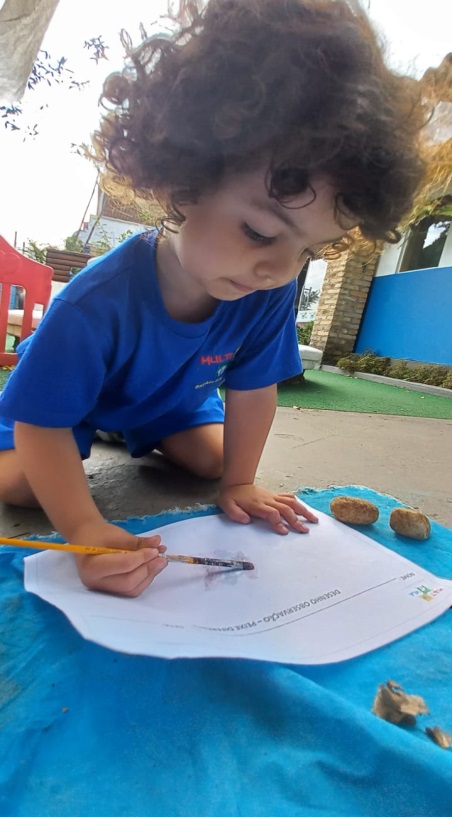 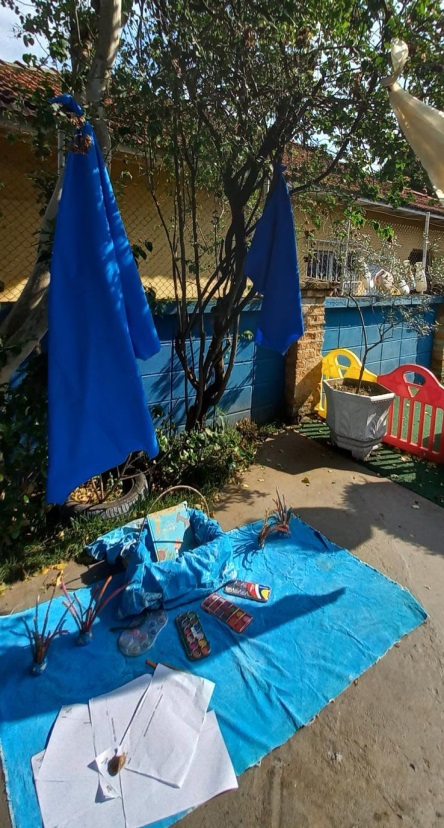 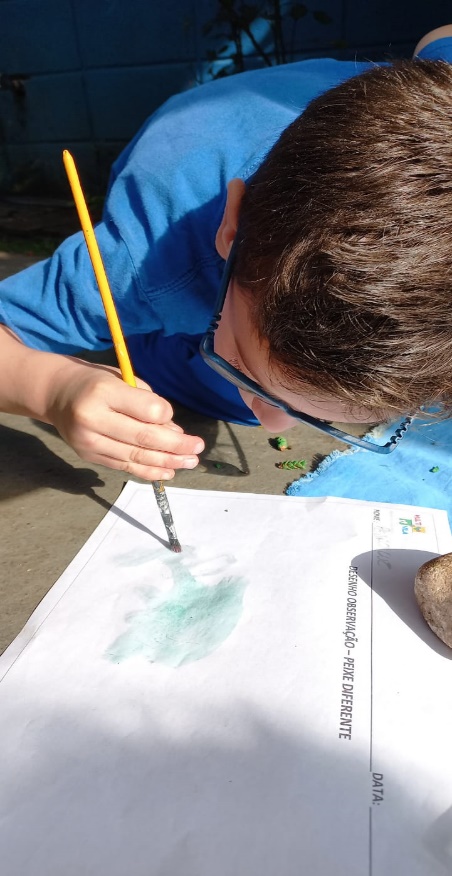 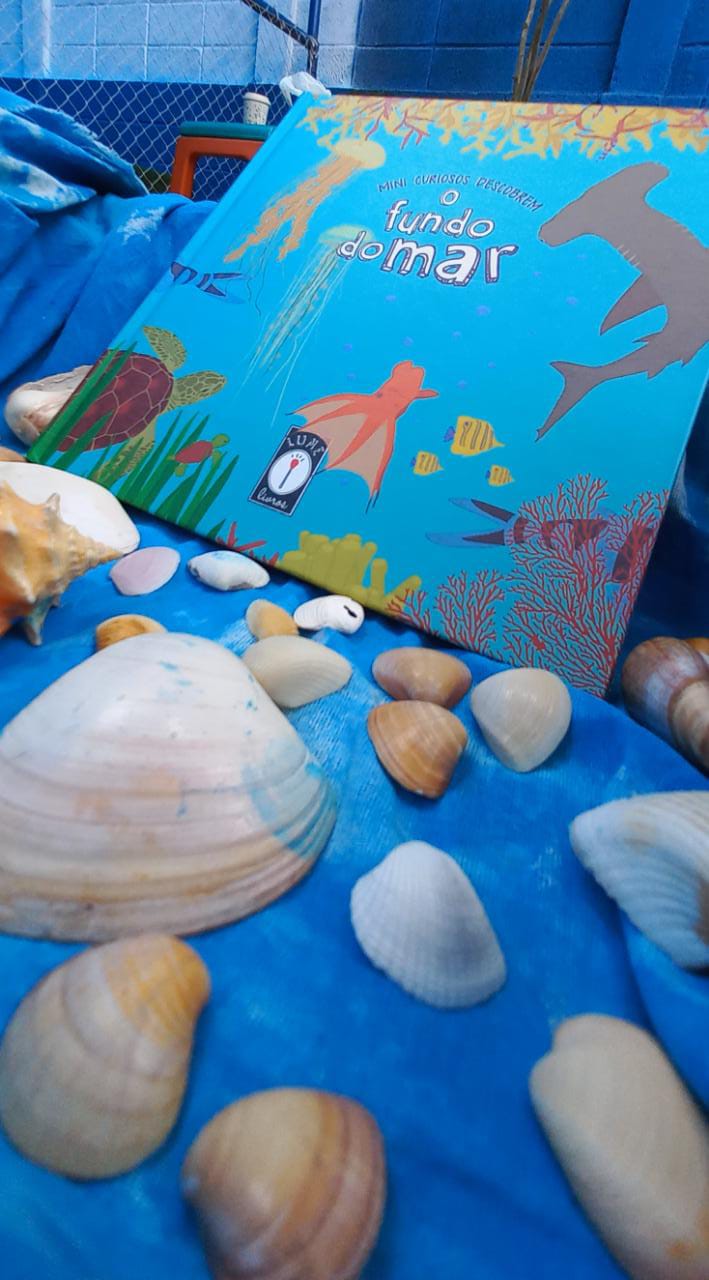 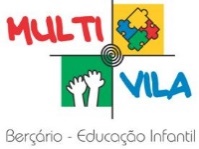 Data:  29/10/22
MOSTRA CULTURAL
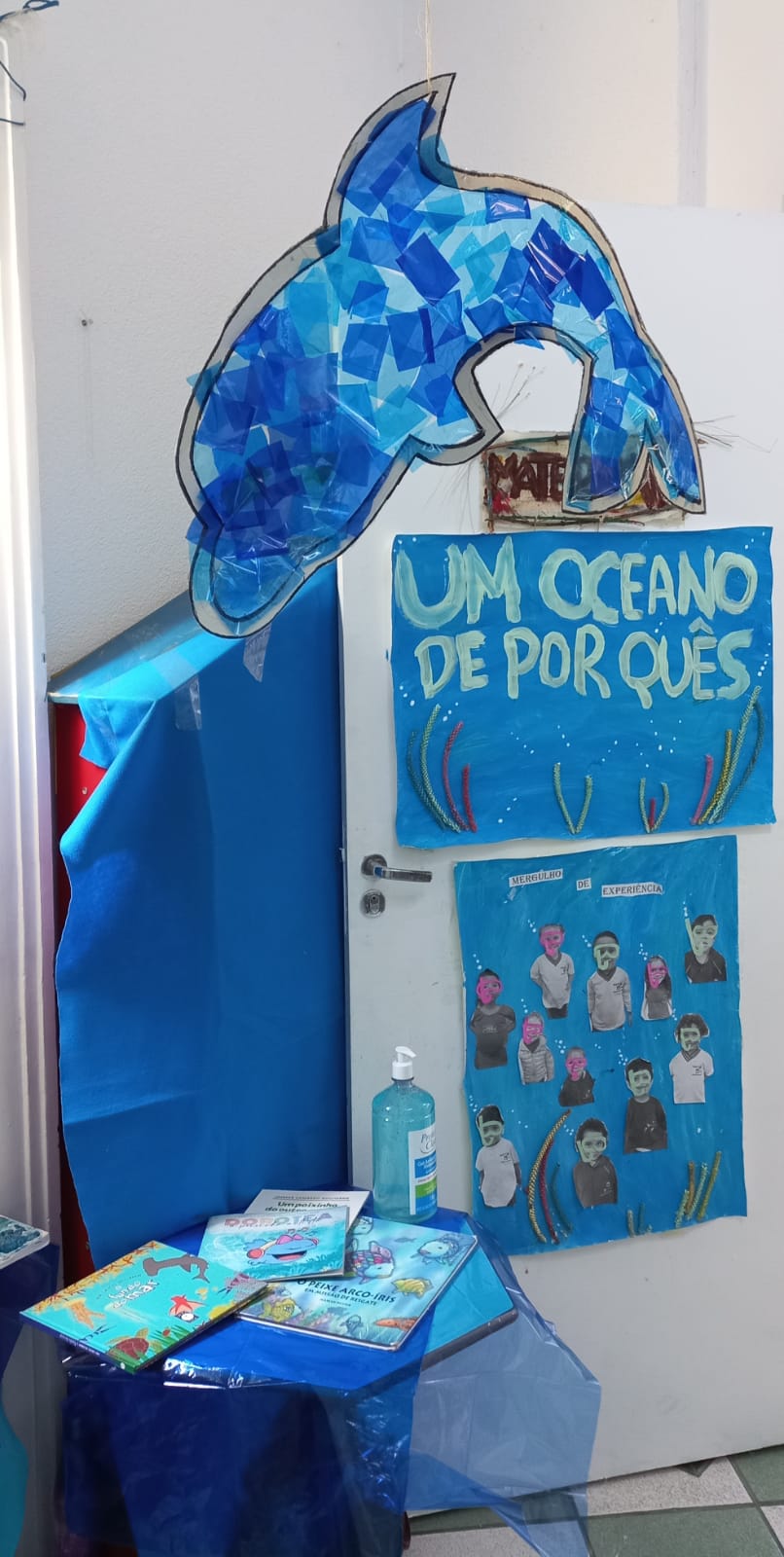 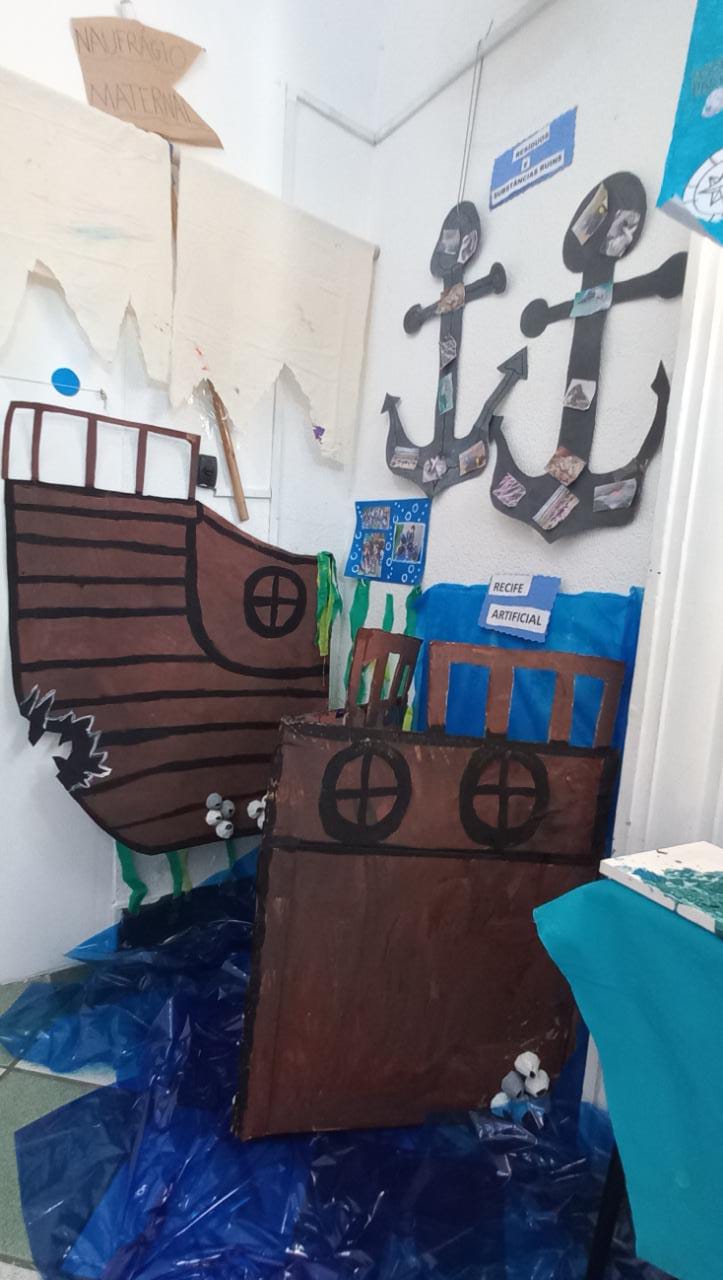 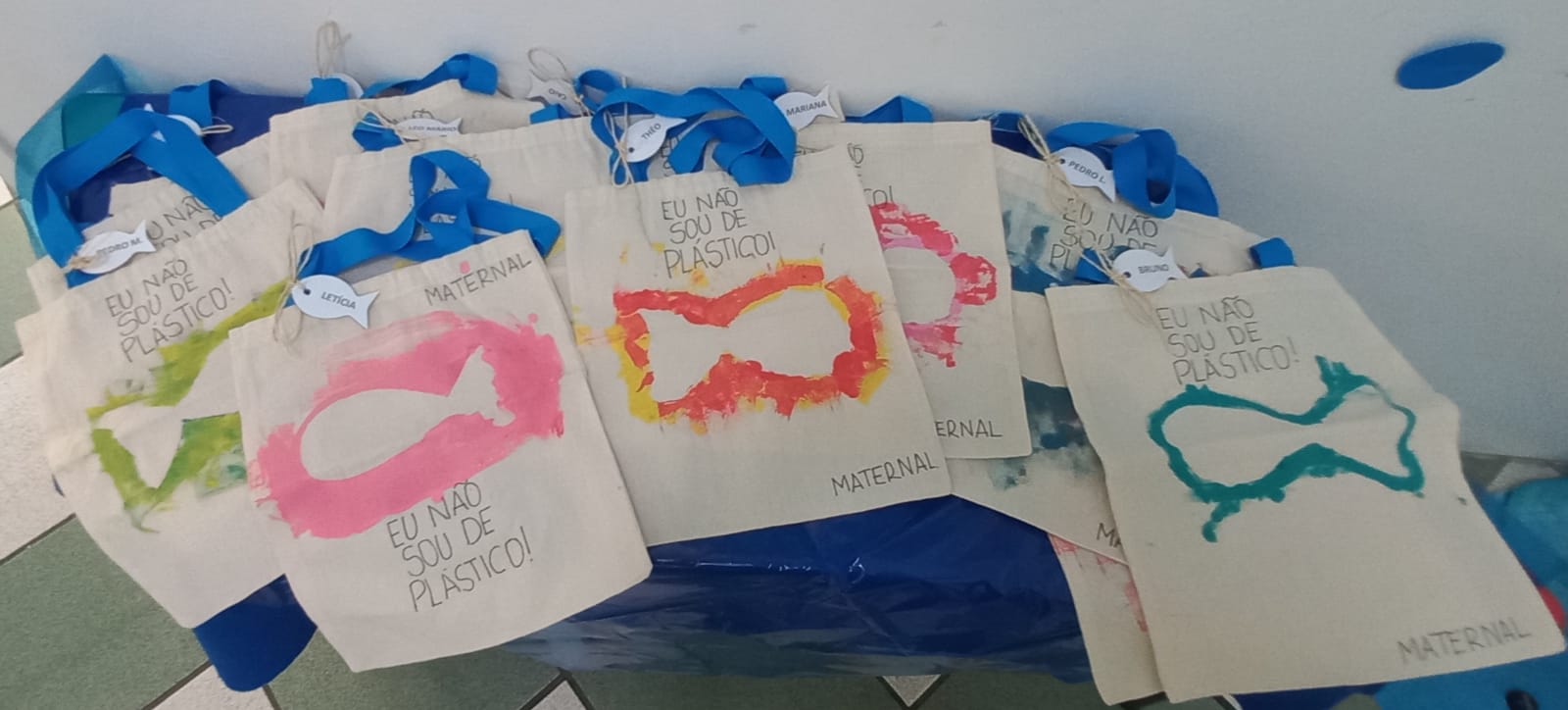 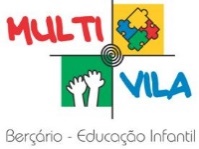 Data:  29/10/22
MOSTRA CULTURAL
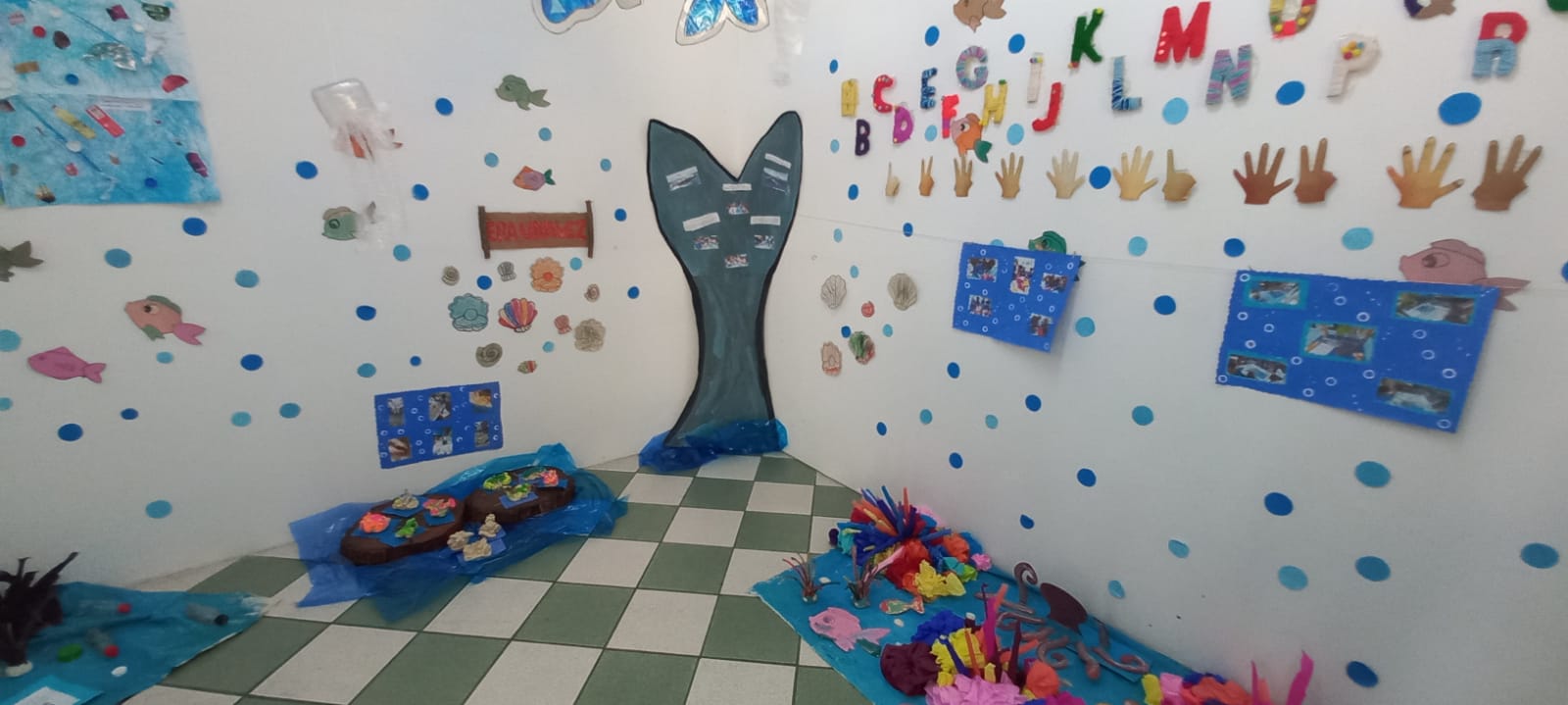 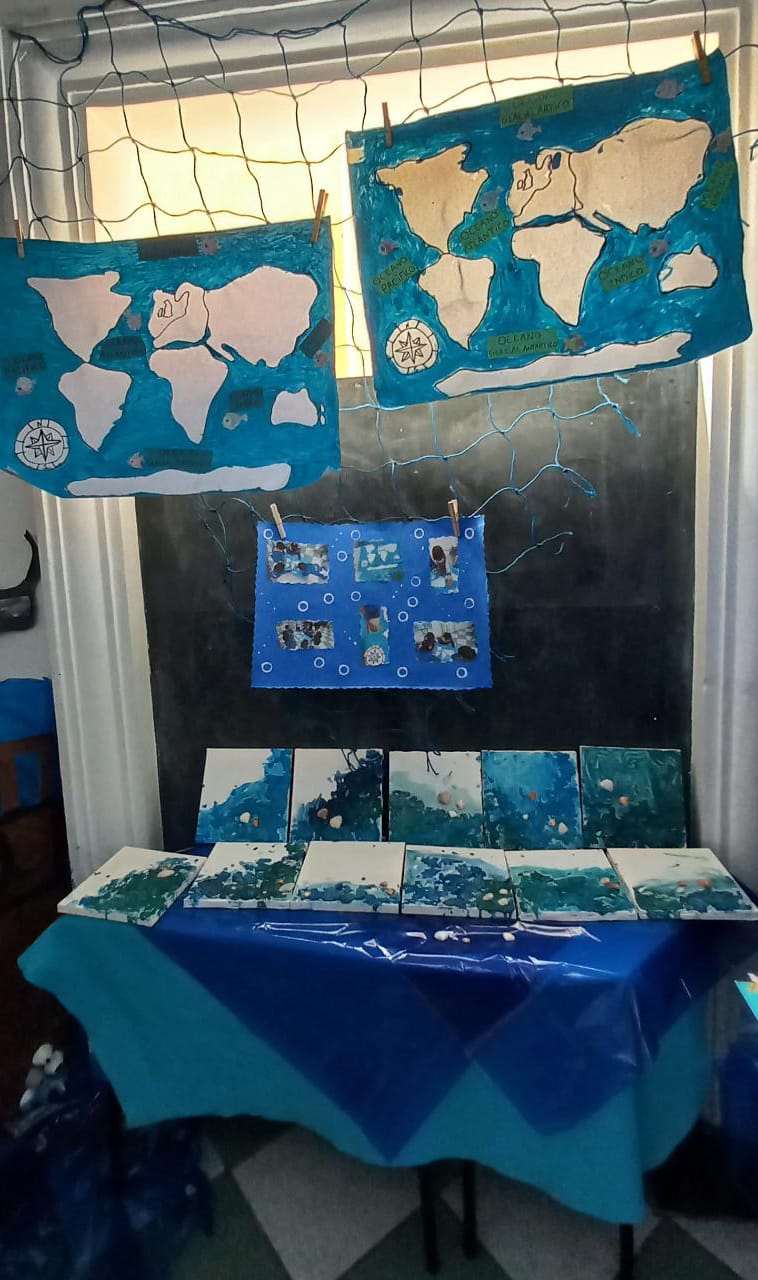 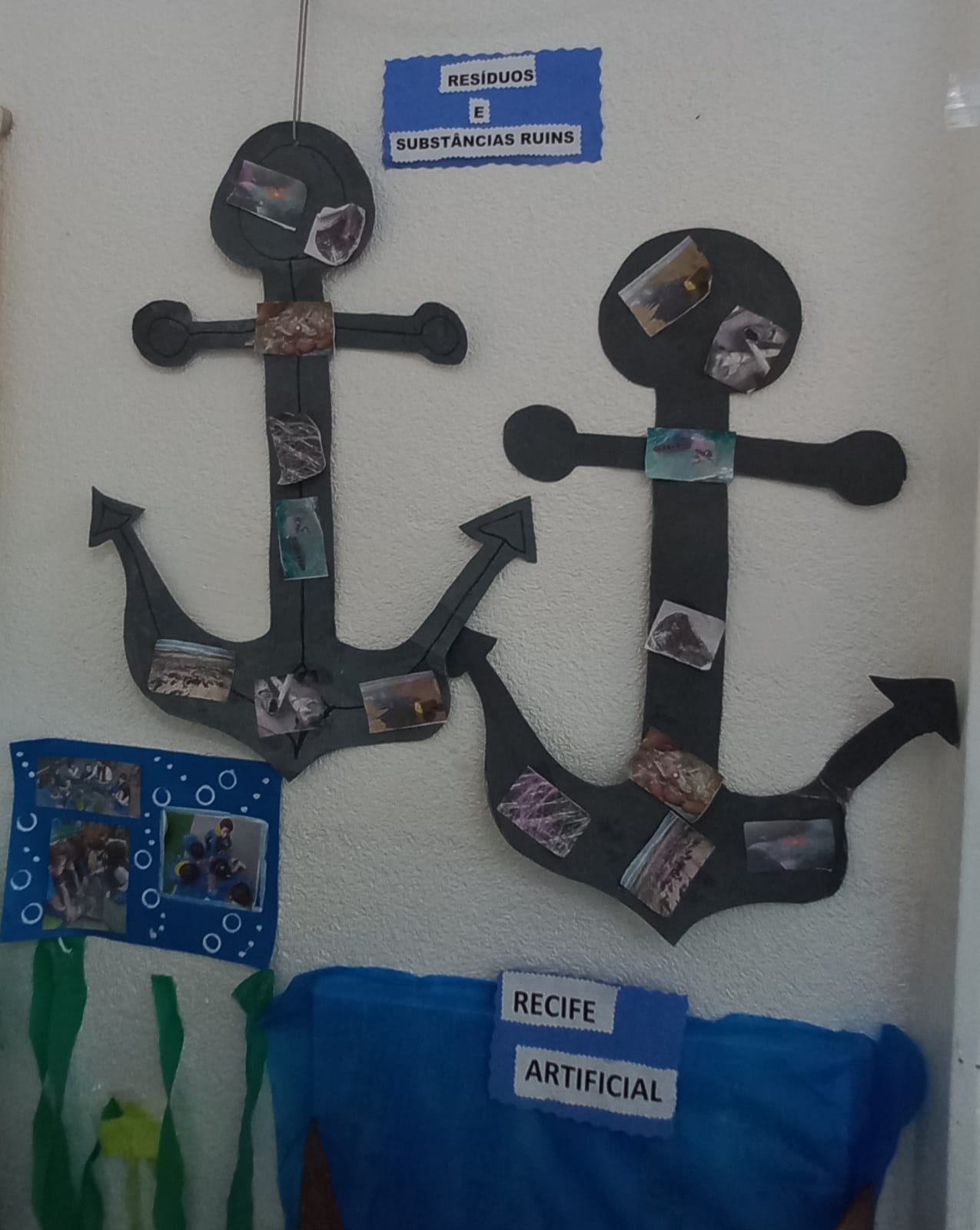 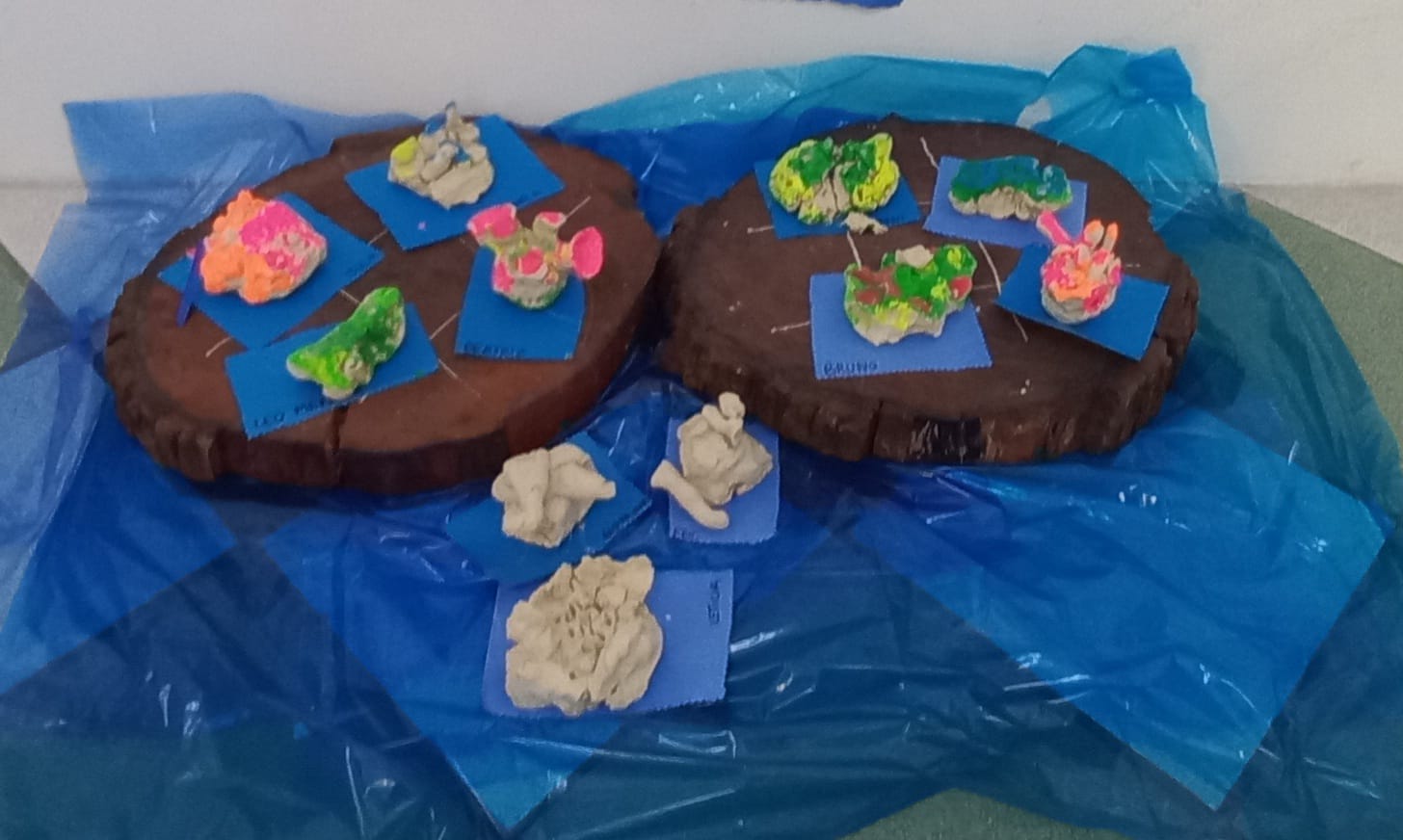 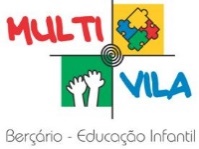 Data:  29/10/22
MOSTRA CULTURAL
EM UMA ESTRADA CHEIA DE BELEZA DO TENTAR, DO IMAGINAR, CRIAR E RECRIAR JUNTOS PERCORREMOS  UM OBJETIVO EM COMUM, O OBJETIVO DE CONQUISTAR AS MELHORES EXPERIÊNCIAS DE APRENDIZAGEM. QUANTAS ESCOLHAS, PROPOSTAS E DESEJO, SOMOS CHEIOS E POVOADOS DE INTERESSES QUE SERÃO PREENCHIDOS AO LONGO DA VIDA.
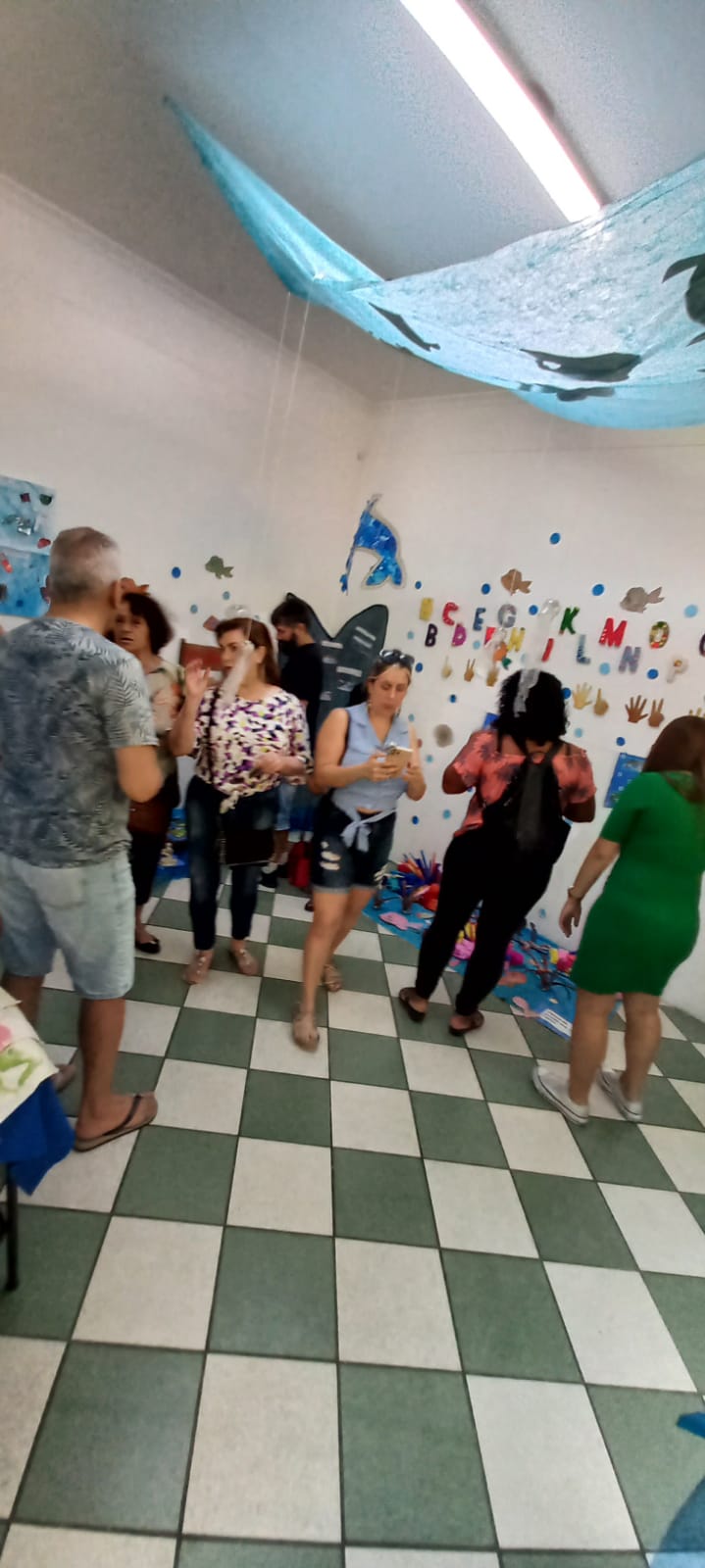 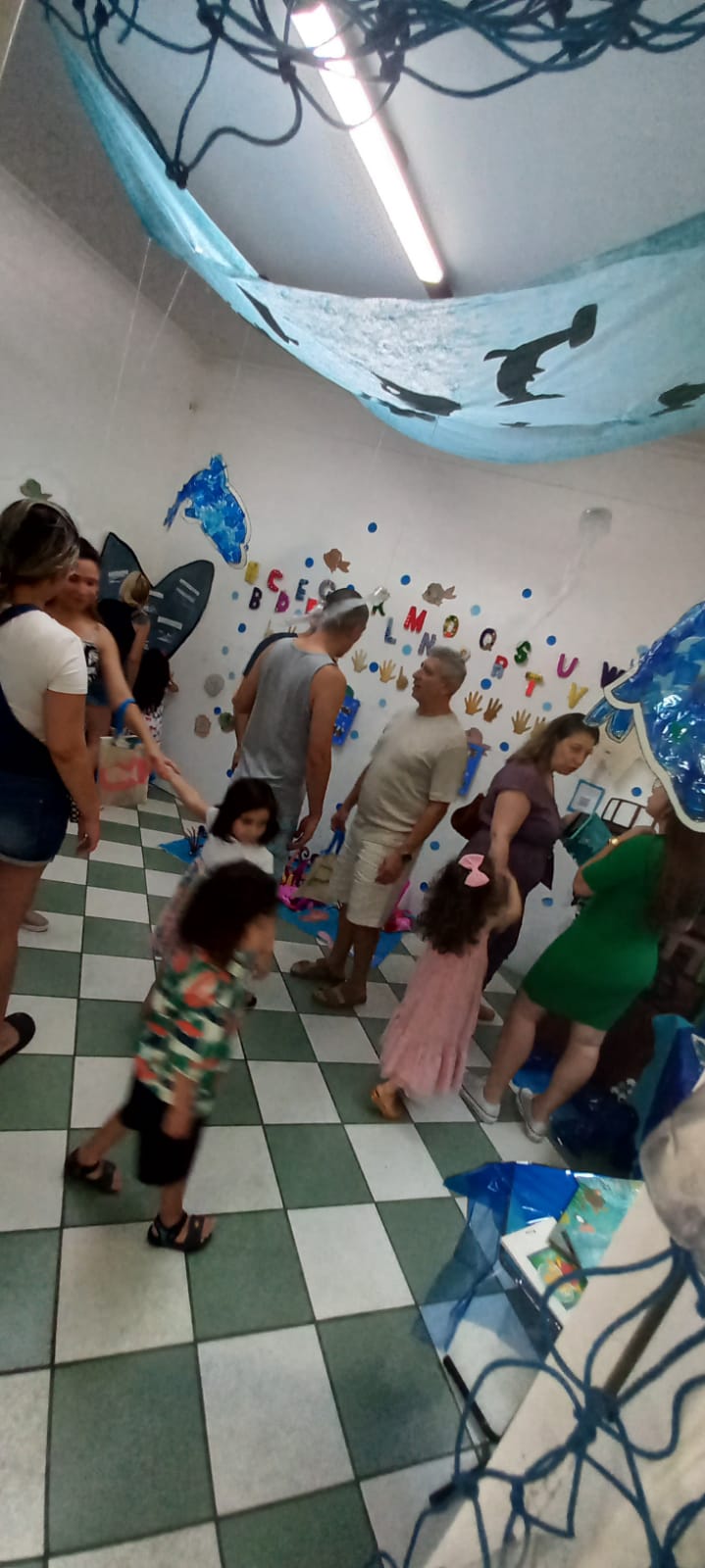 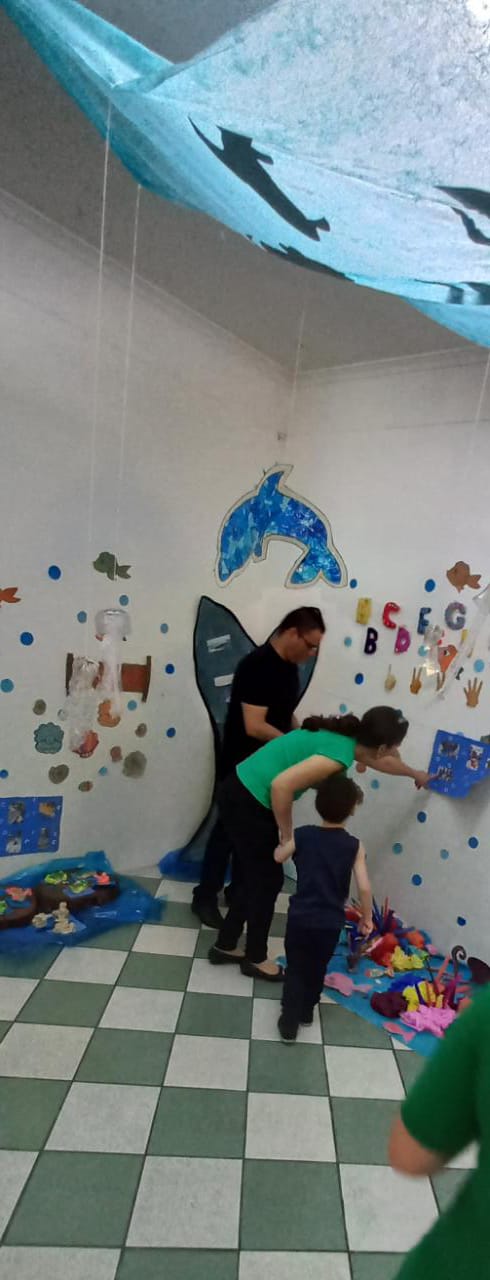 Autores
Crianças de 3 e 4 anos

Fotografia
Bianca da Silva Rodrigues Justo 

Desenvolvimento do projeto
Bianca da Silva Rodrigues Justo
  
Coordenação do projeto
Gisele Aline Zimolo

Direção Pedagógica 
Cristina Rosa David Pereira da Silva
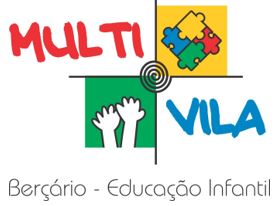 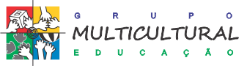